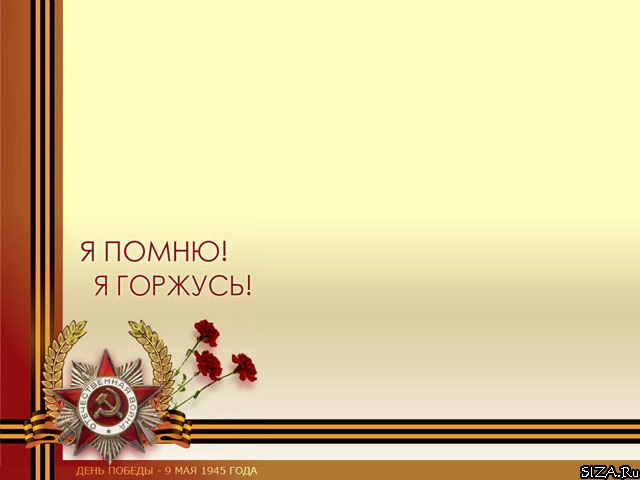 Книга памятиПосвящается 70-летию Великой Победы
Составители: 
5б, 6 а, 8а,11а классы
«Гимназии № 17»  г.Мытищи
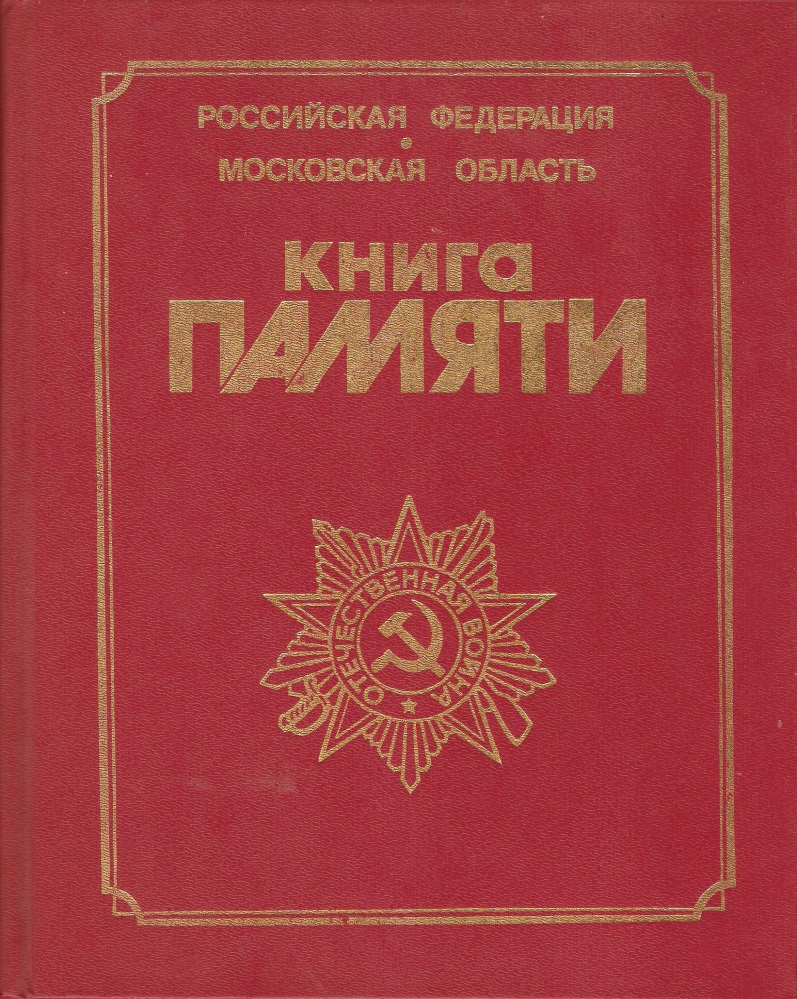 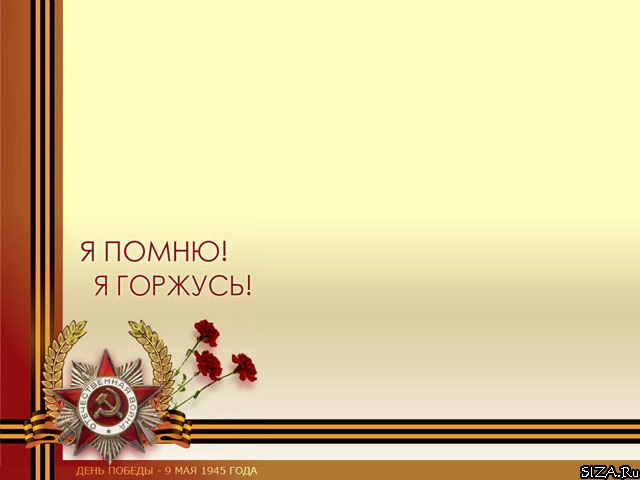 Павлов Антон Семенович
1907-1942
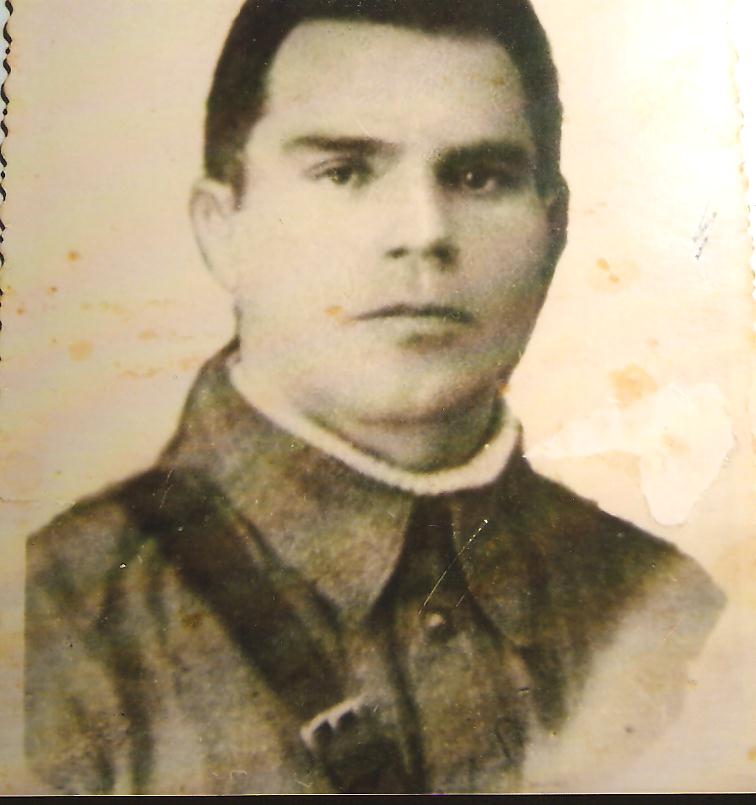 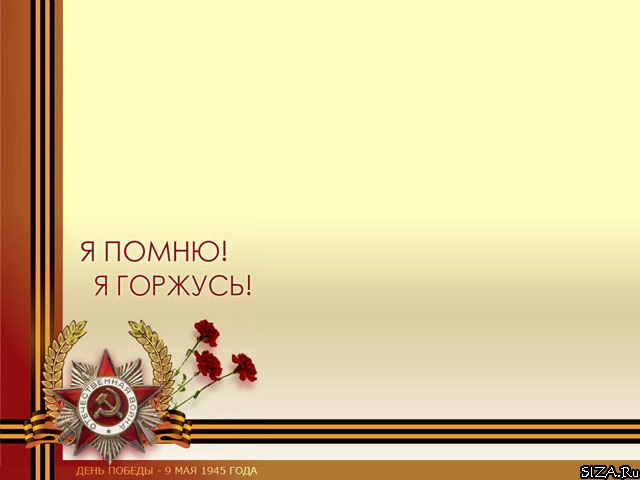 ПОХОРОНКА
Погиб 2 февраля 
     1942 года
 под Смоленском
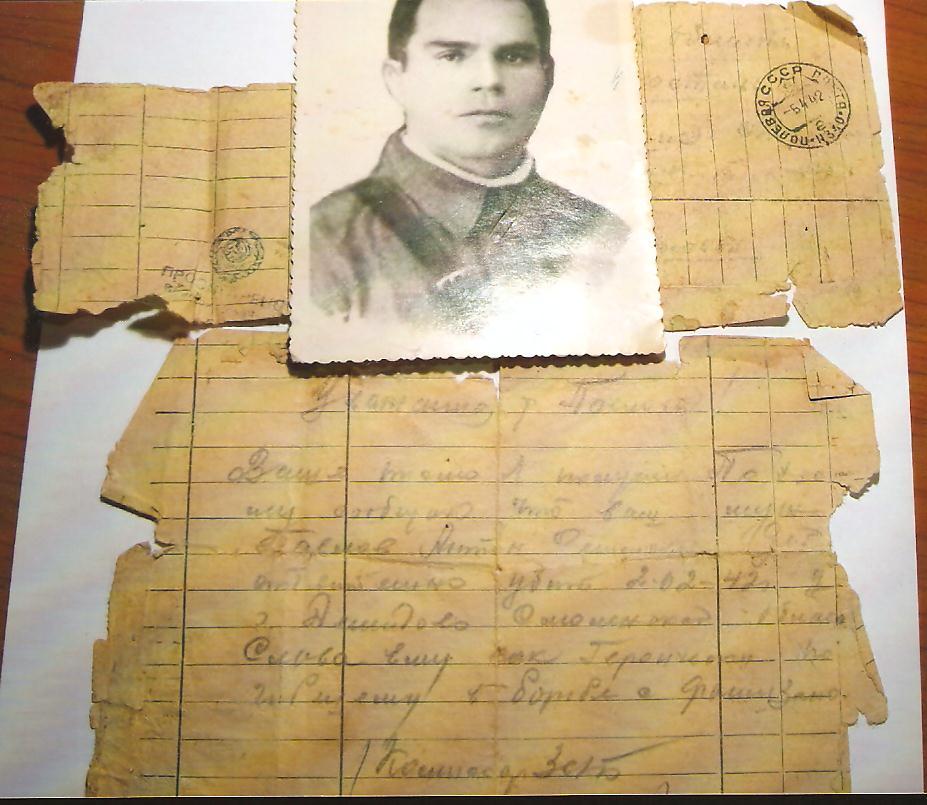 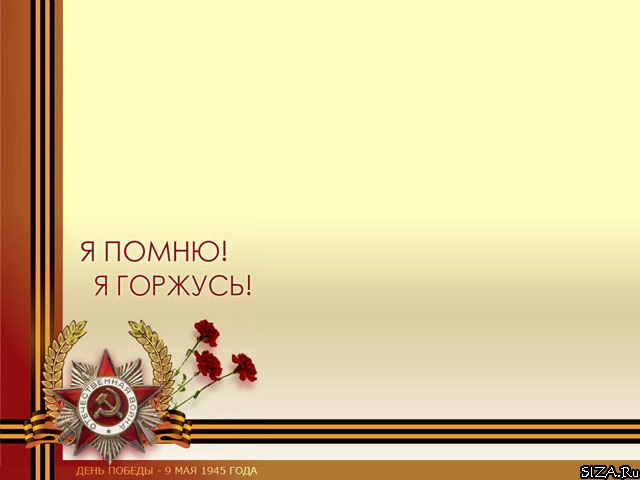 Алабин Николай Алексеевич
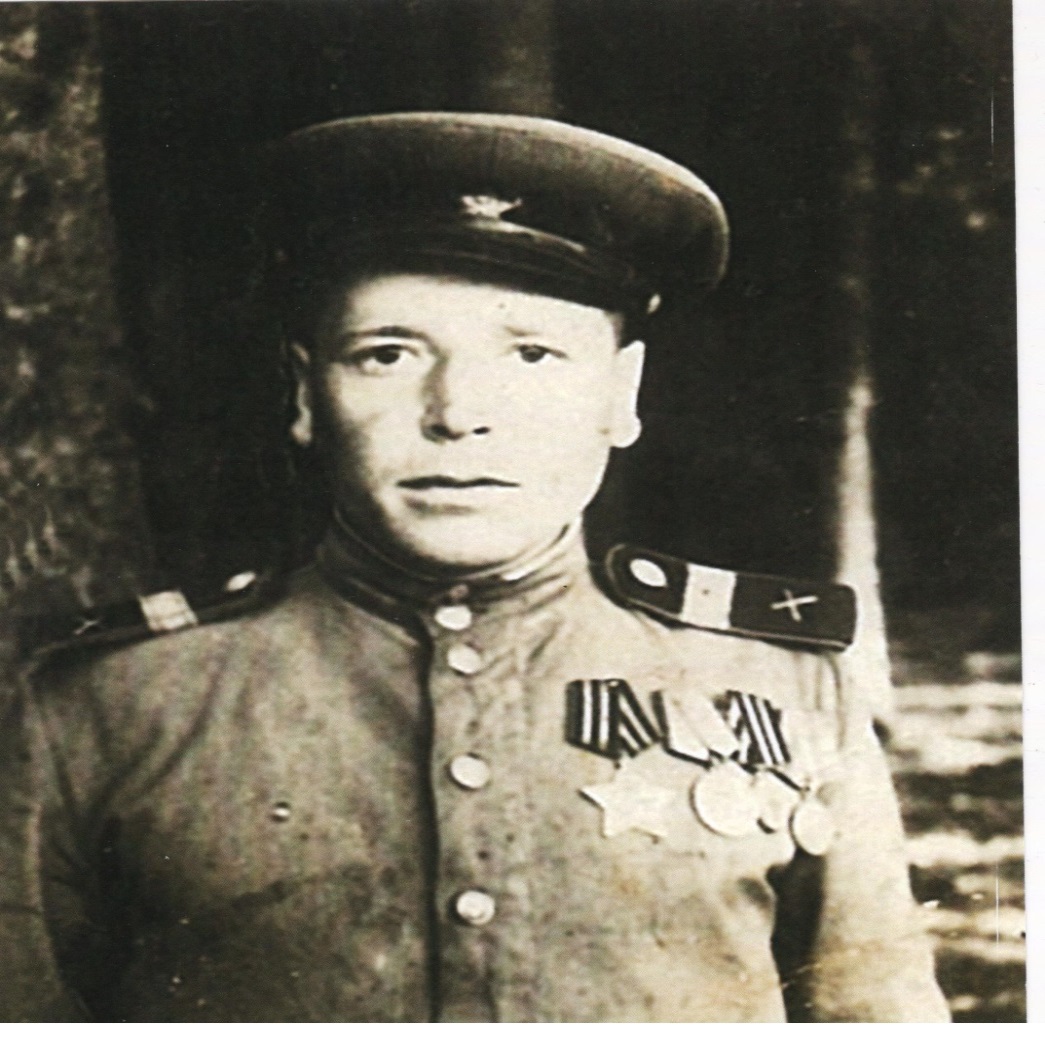 1919-2011
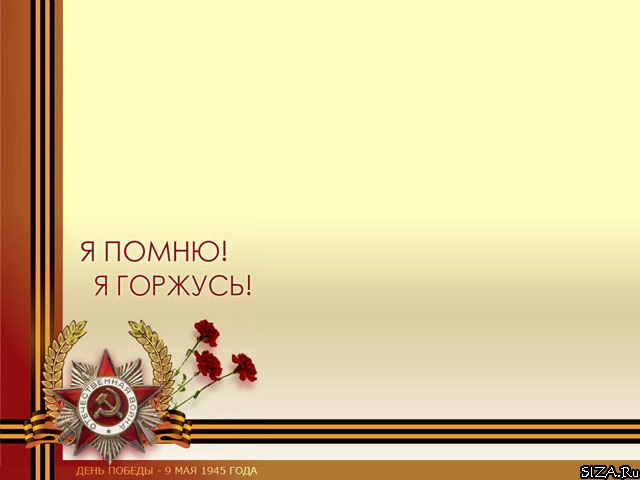 Морозов Иван Федорович
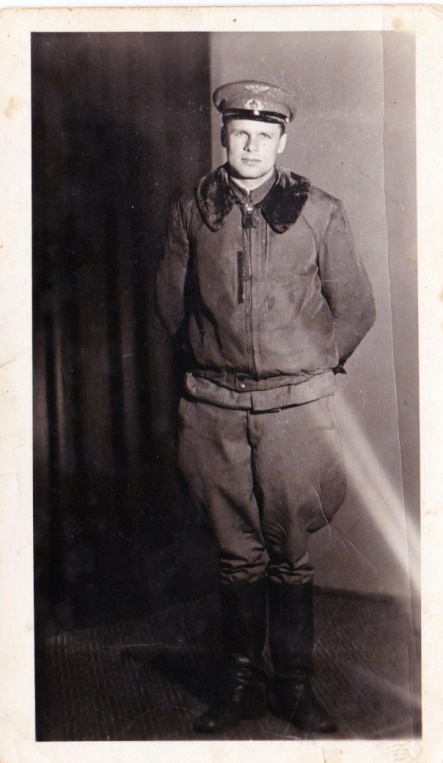 1919-1977
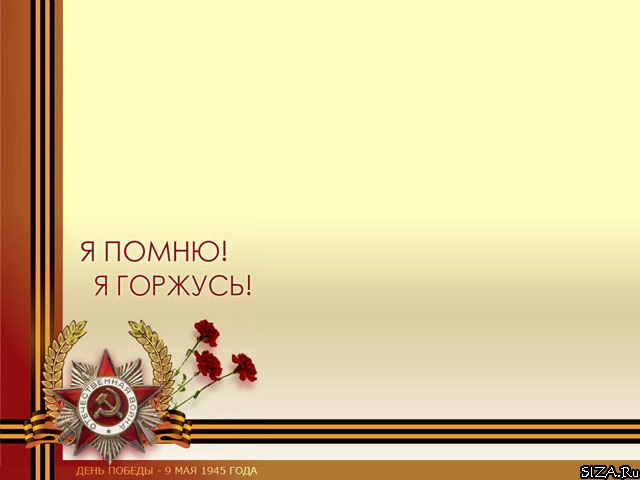 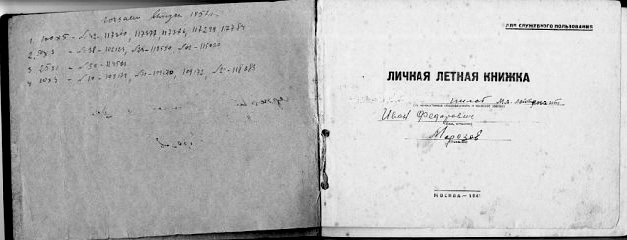 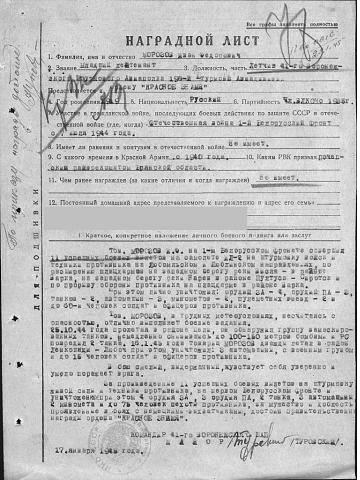 Летная книжка и наградной лист Морозова Ивана Федоровича
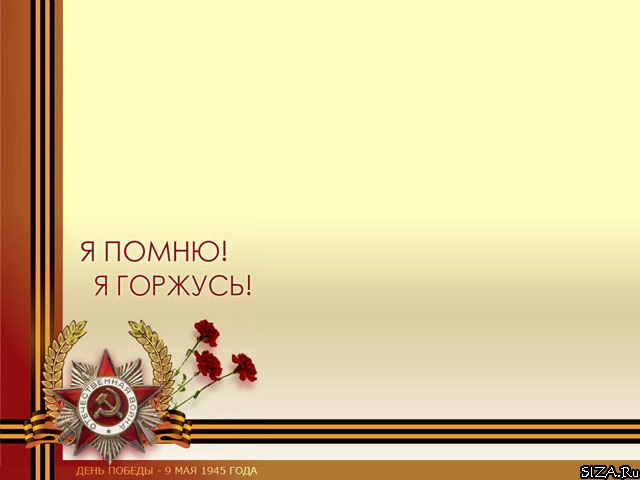 Гударьян александр александрович
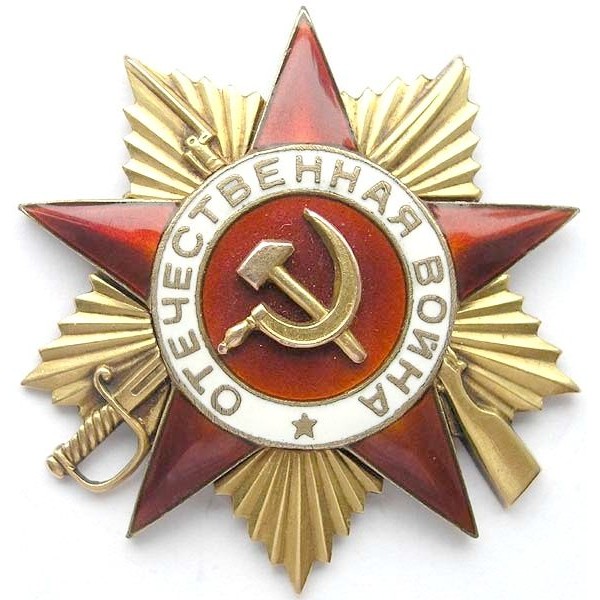 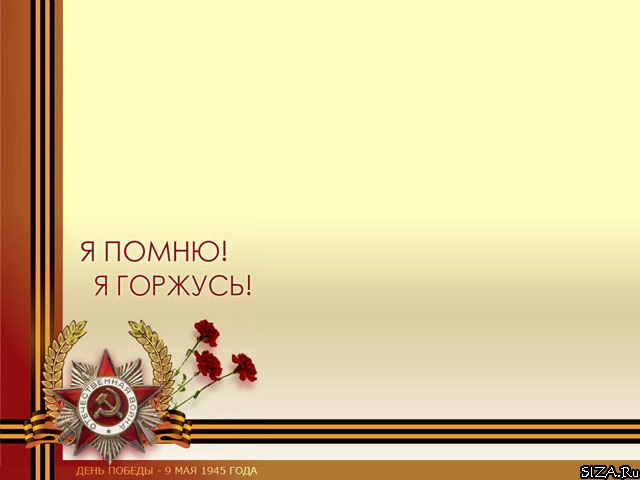 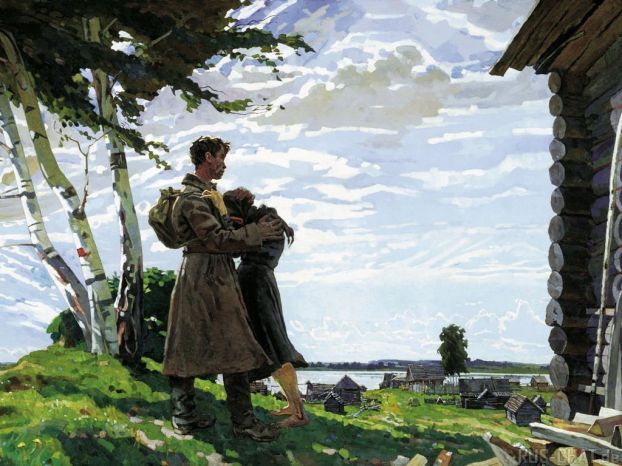 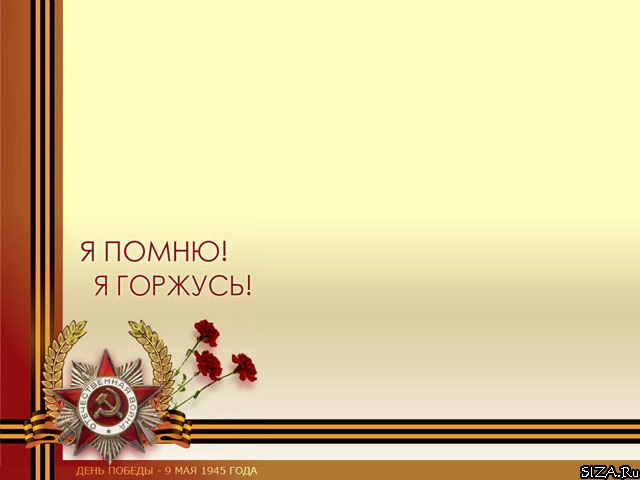 Сорокин Александр Васильевич
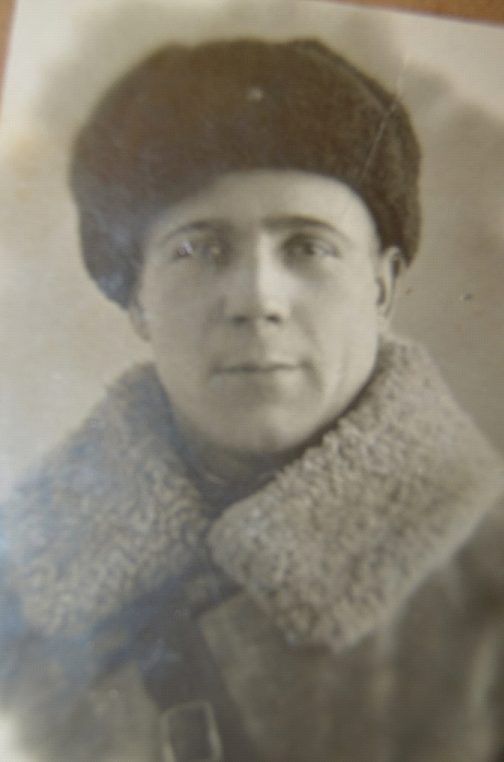 1920-1985
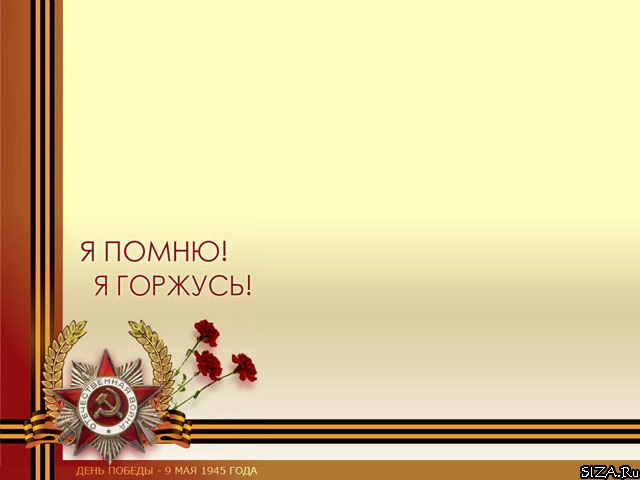 Петраков иван дмитриевич
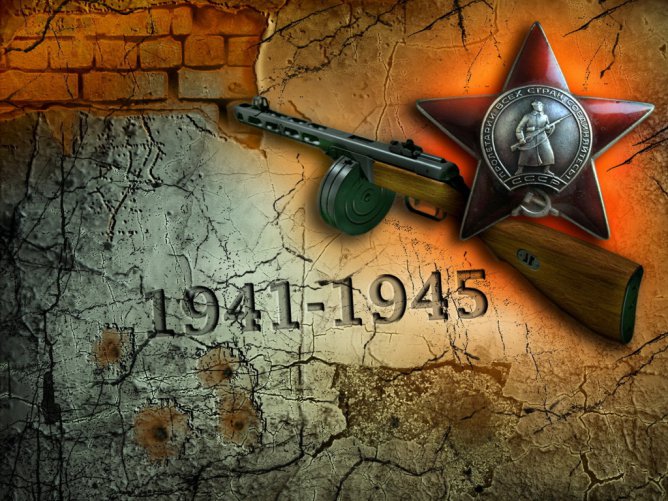 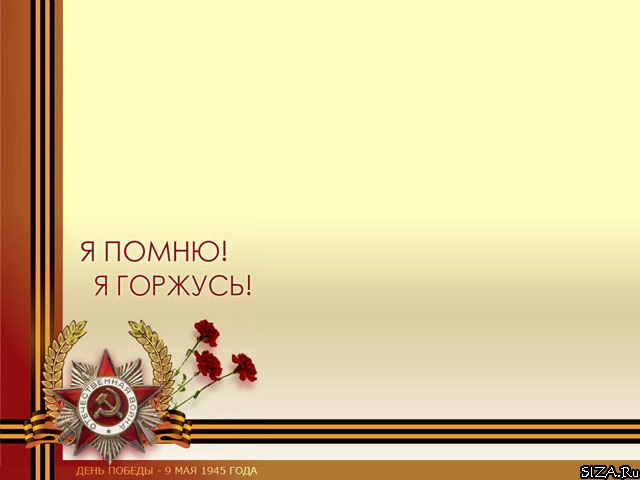 Чинокалов Семен Никитович
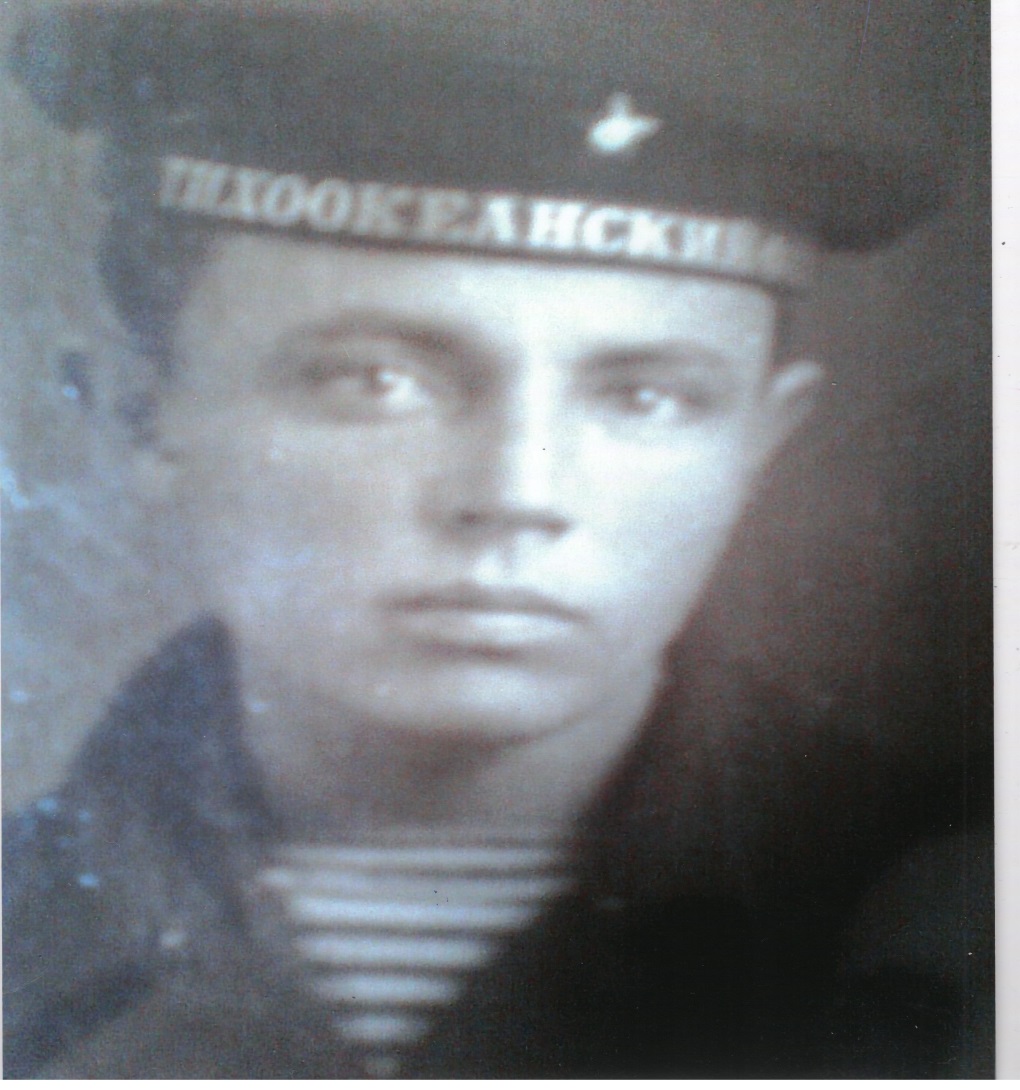 19   -1942
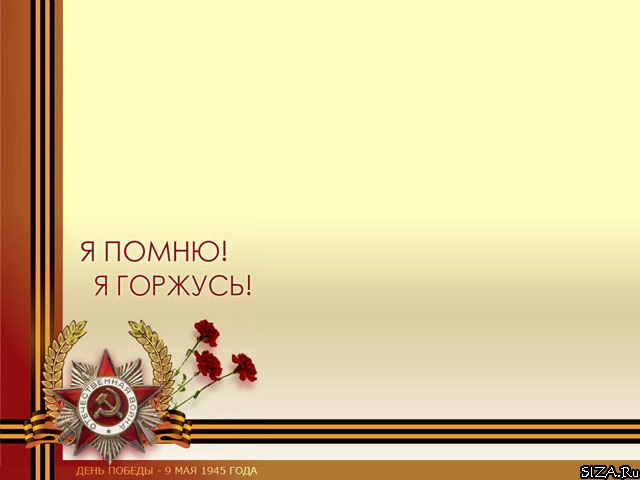 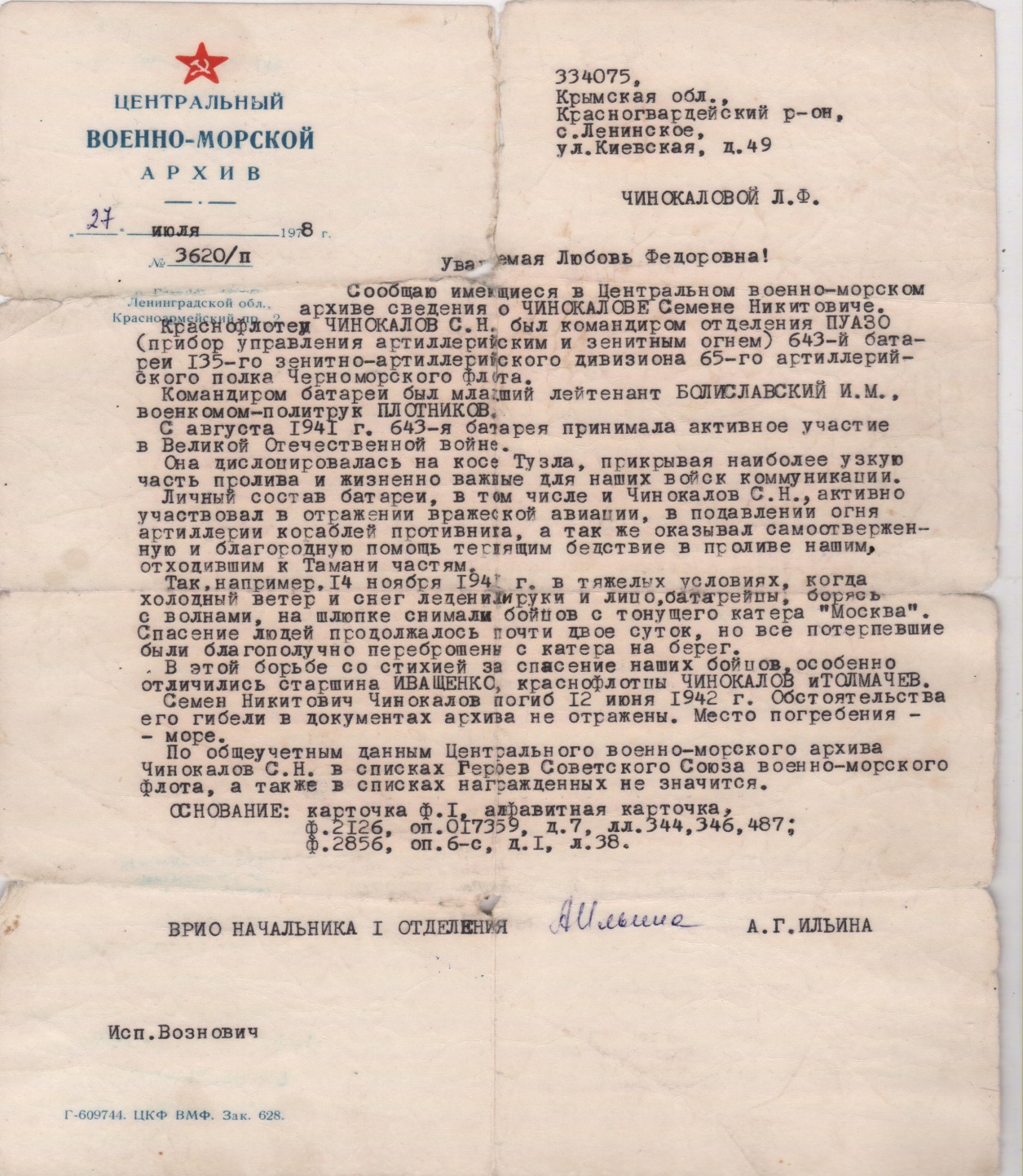 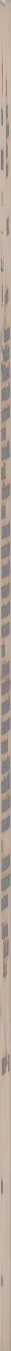 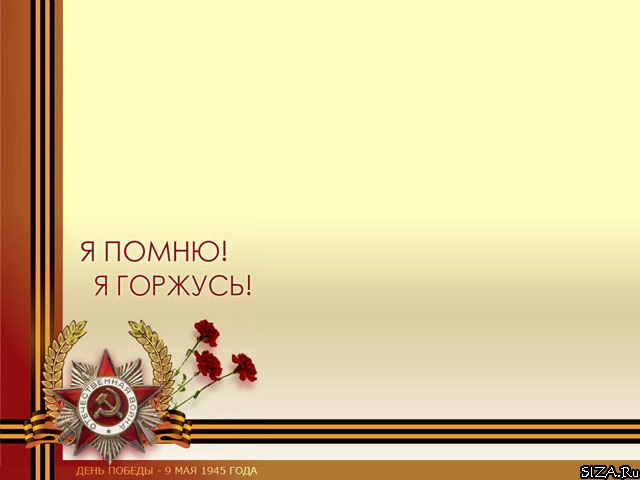 Галицина Зоя Ивановна
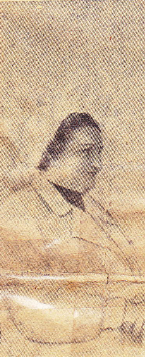 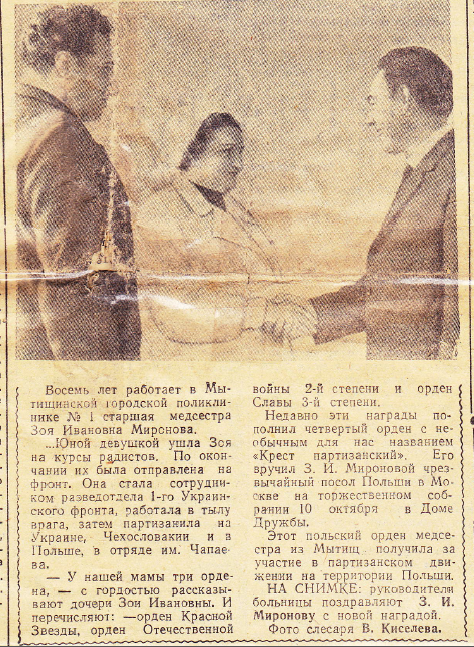 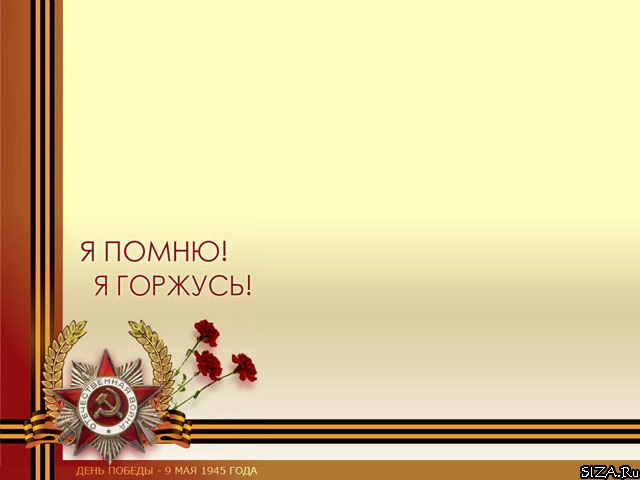 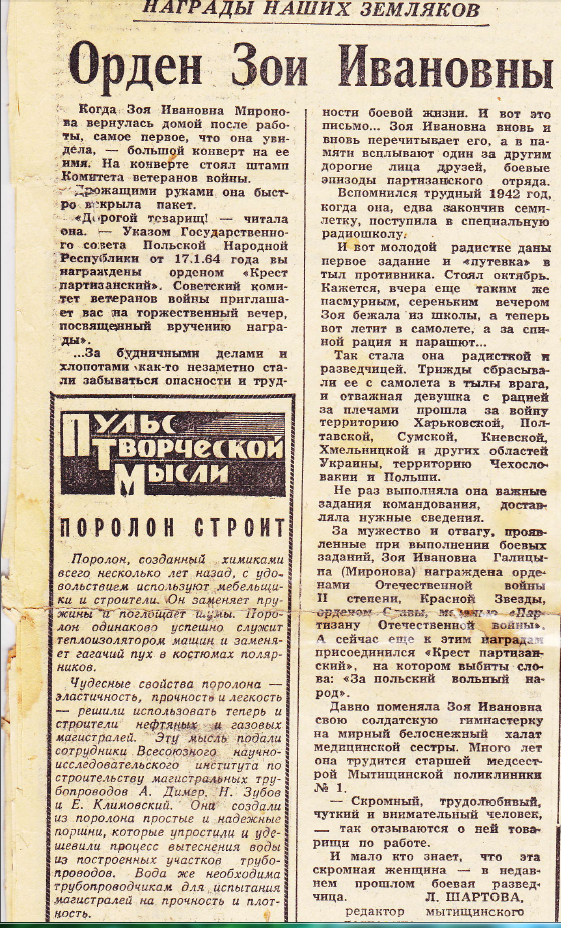 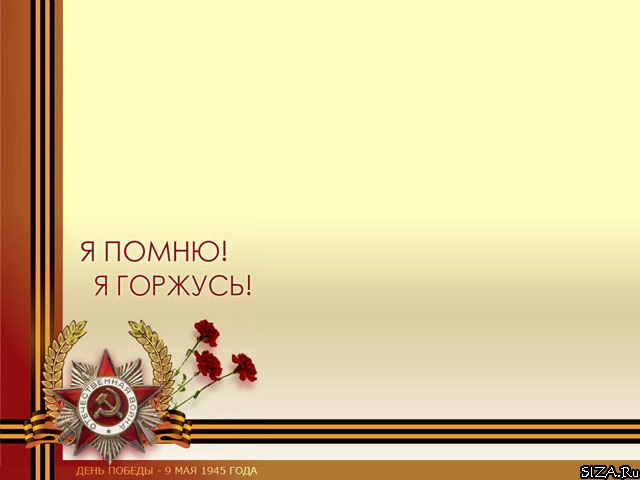 Севастопольский вальс
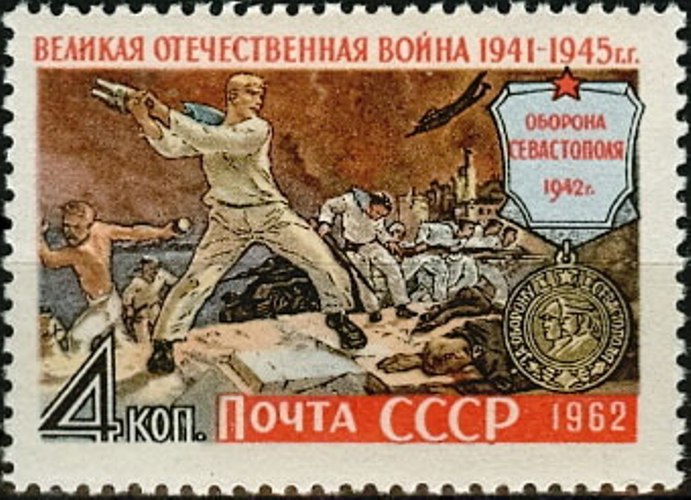 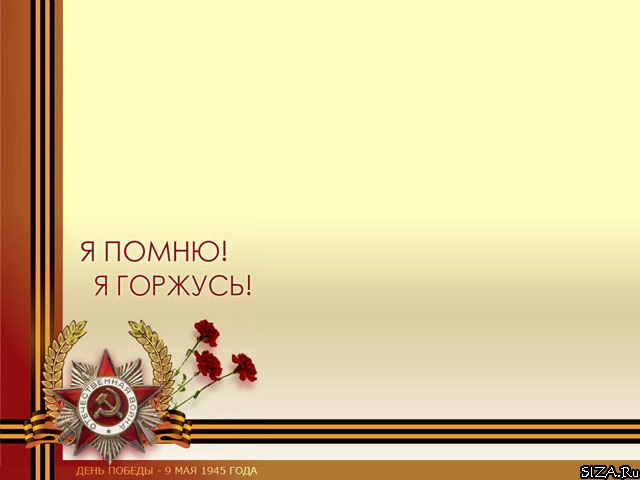 Севастопольский вальс
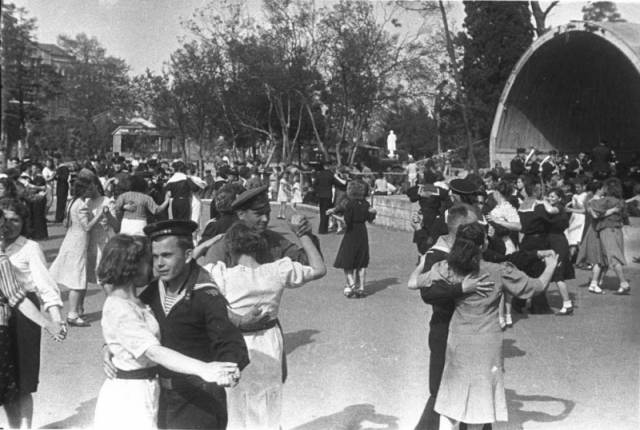 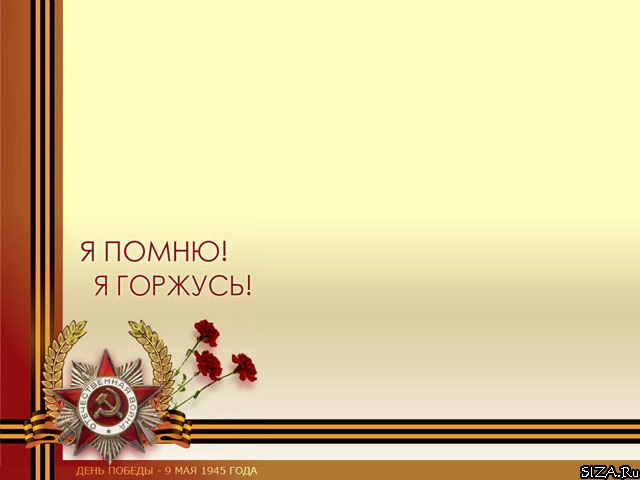 Севастопольский вальс
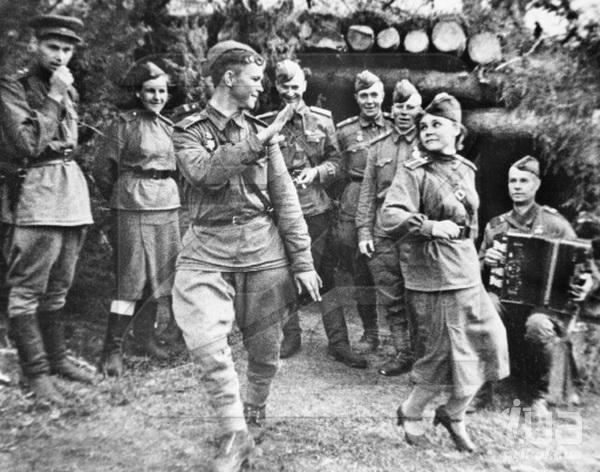 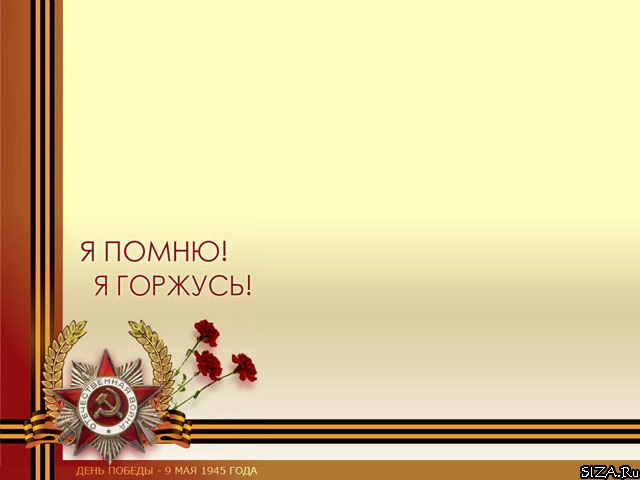 Севастопольский вальс
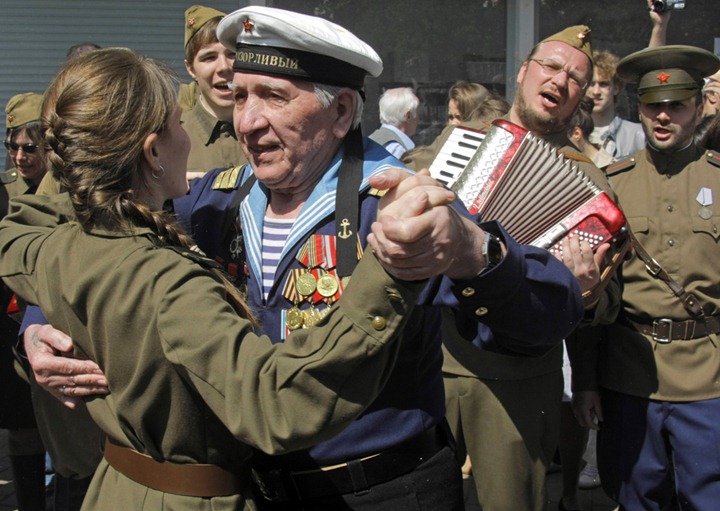 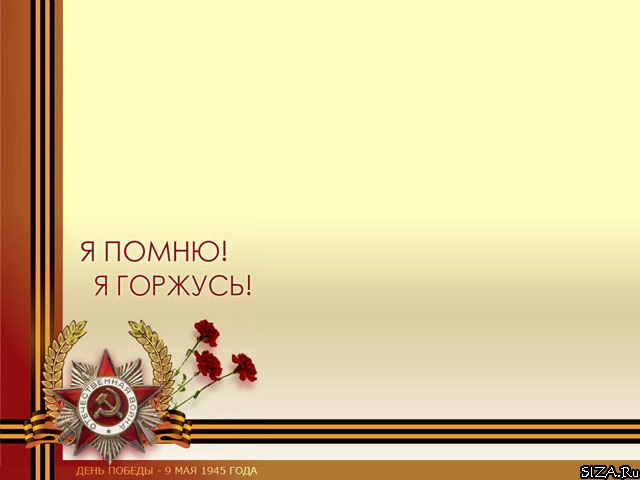 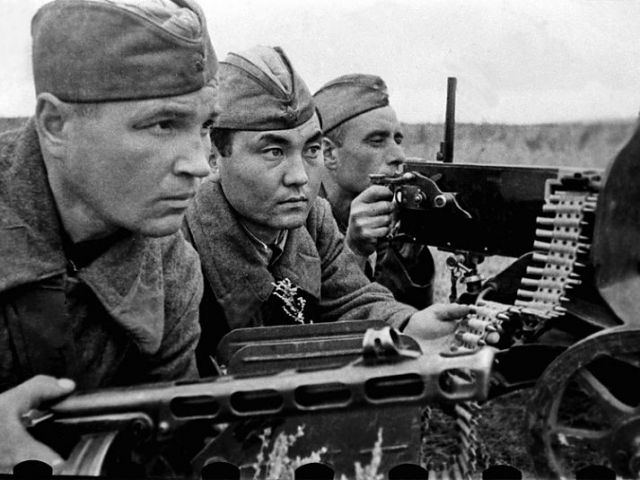 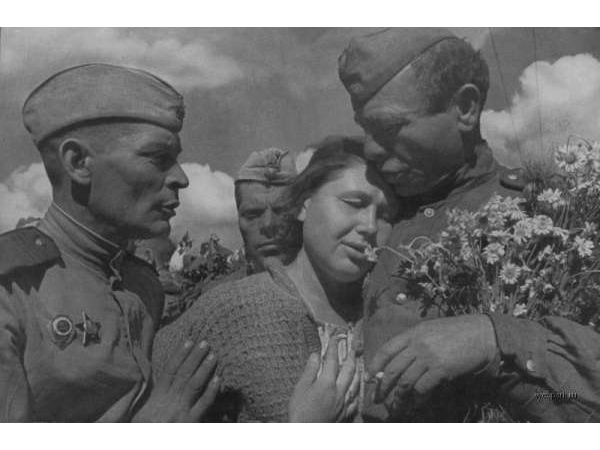 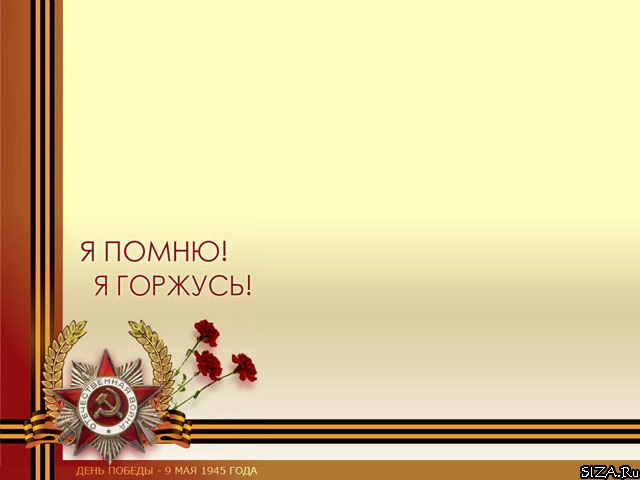 Питчак таисия лукьяновна
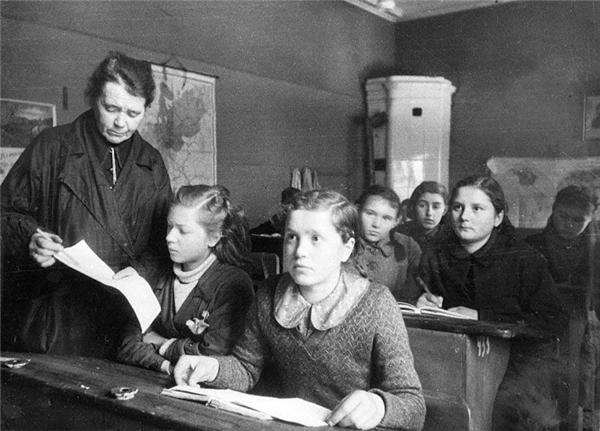 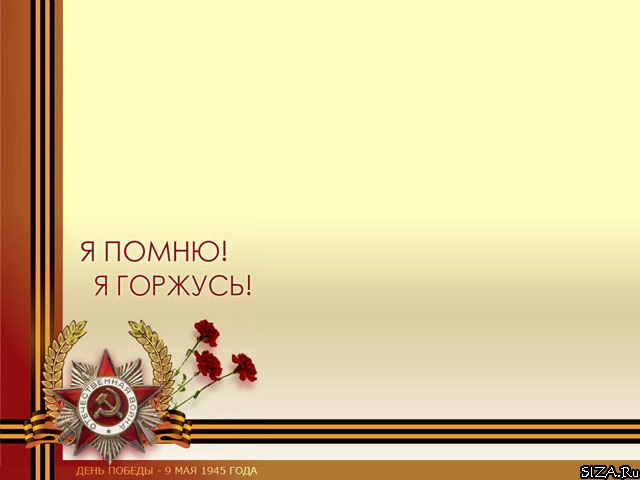 Червяков Николай Ильич
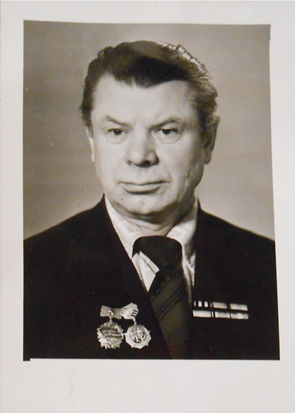 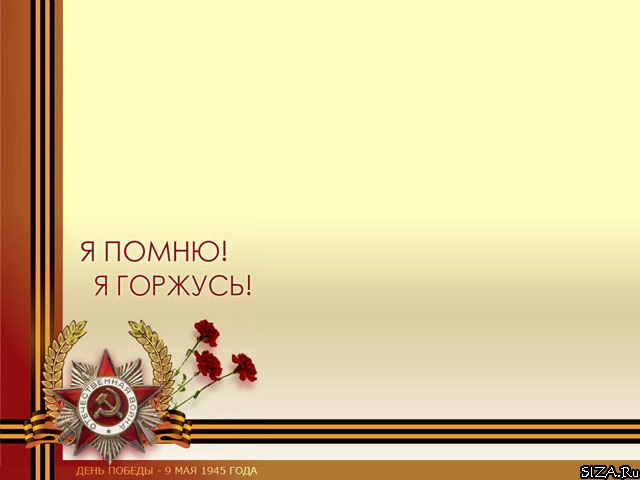 Давыденко  Даниил  Яковлевич
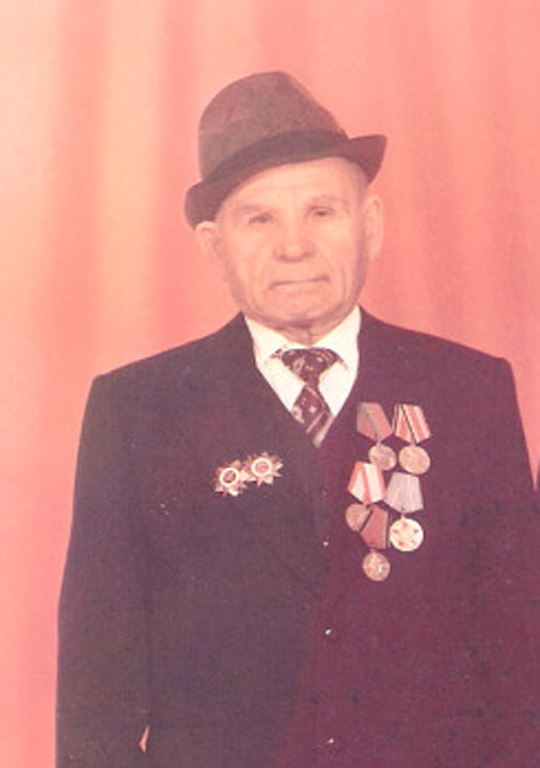 1906-1988
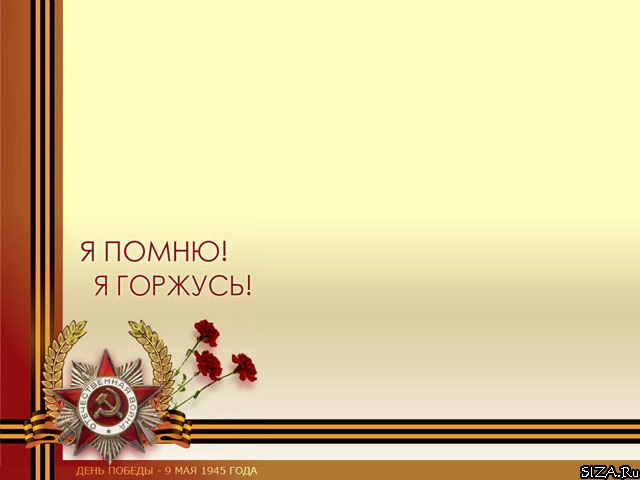 Рыльский Степан Васильевич
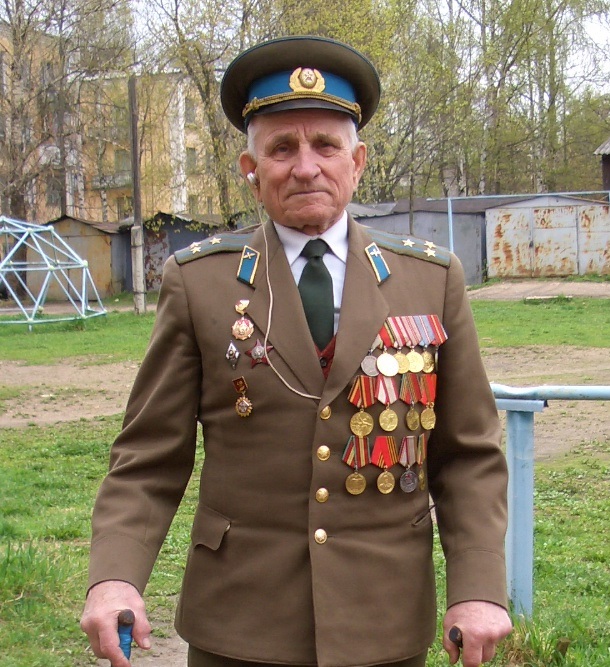 1920-2005
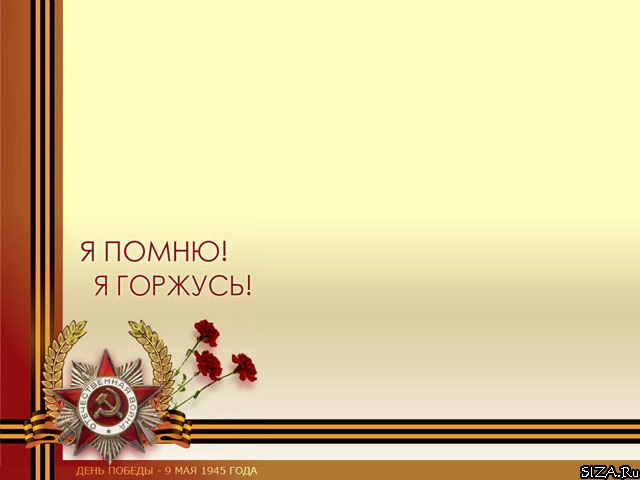 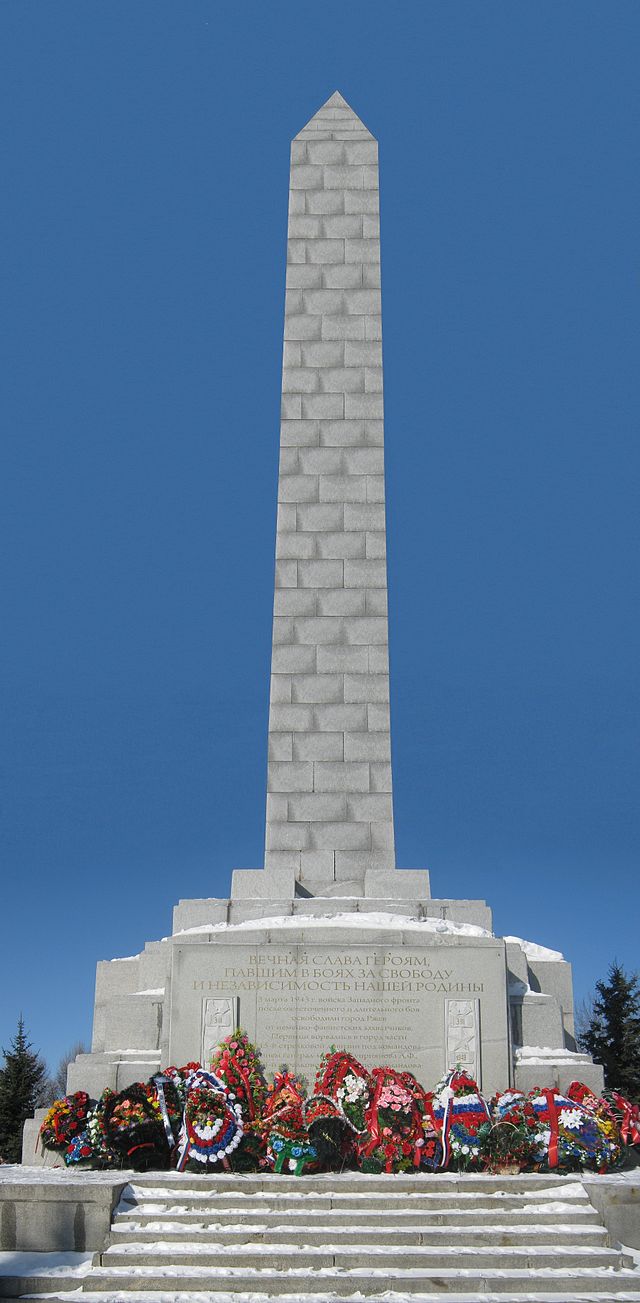 Эта аллея у обелиска 
            славы во Ржеве
                 посажена
       Степаном Васильевичем
                Рыльским
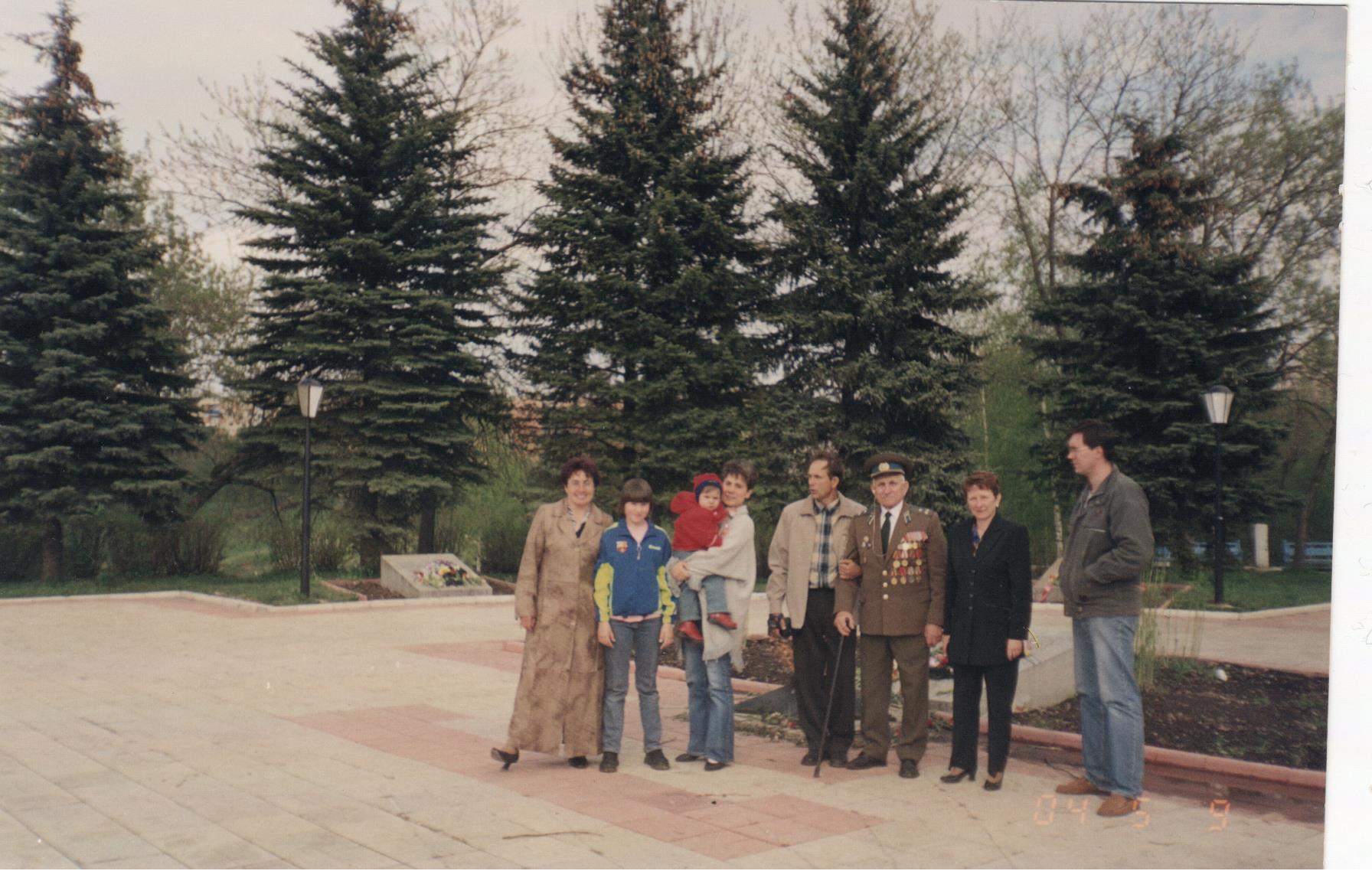 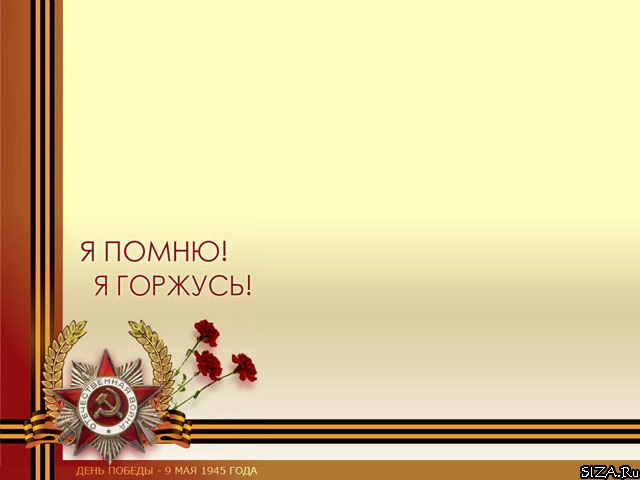 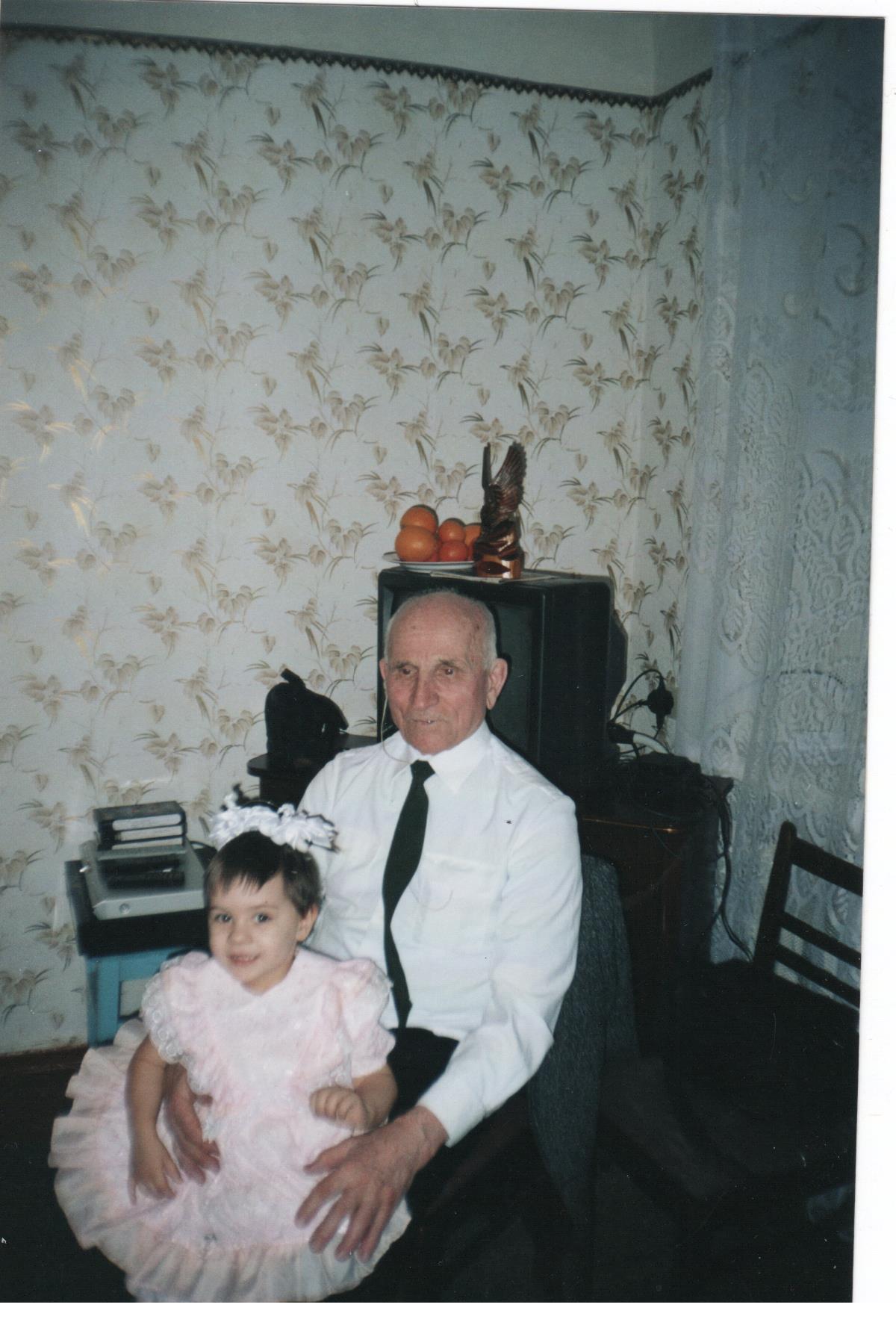 Таня Ватаго 
    с прадедушкой
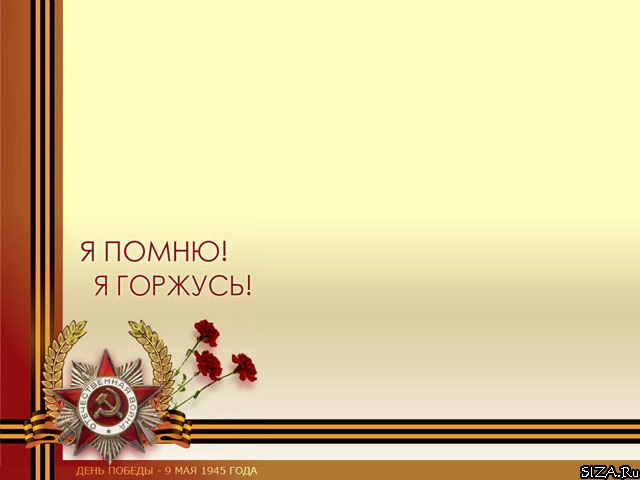 Клавдия шульженко
«Синий платочек»
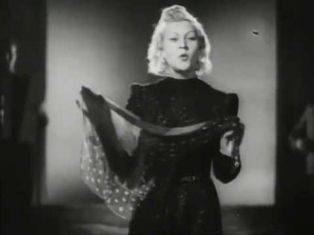 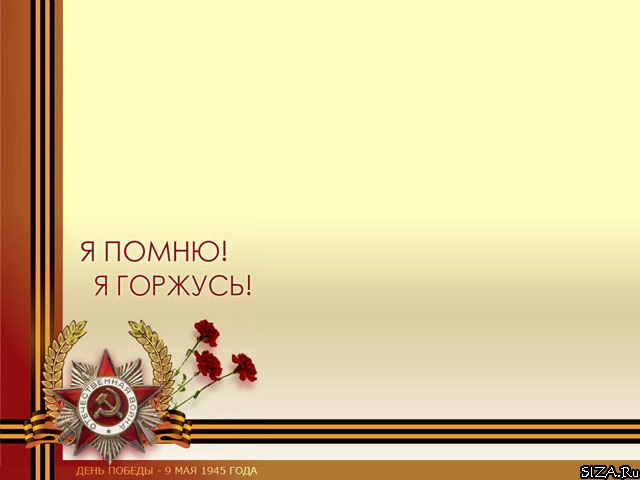 Клавдия шульженко
«Синий платочек»
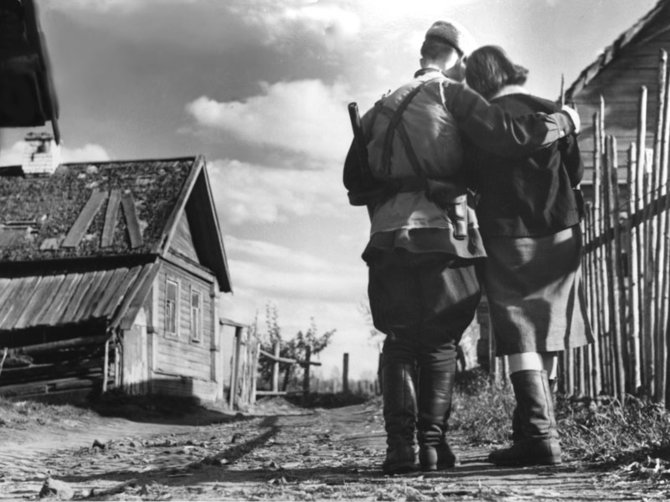 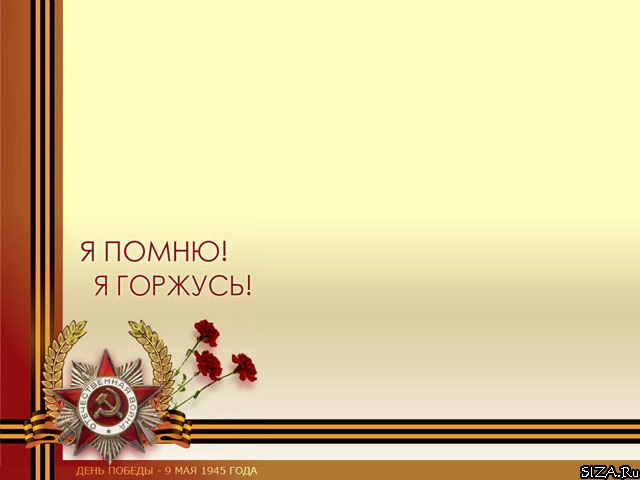 Клавдия шульженко
«Синий платочек»
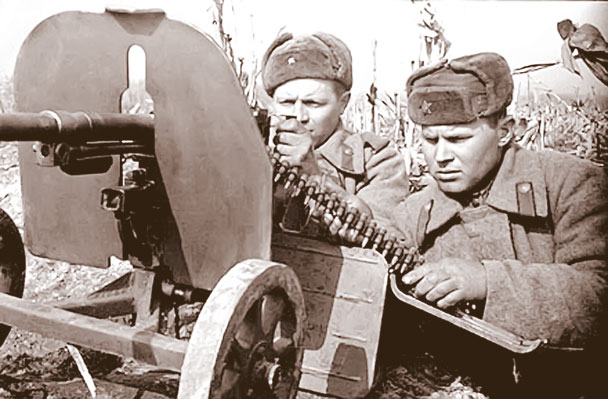 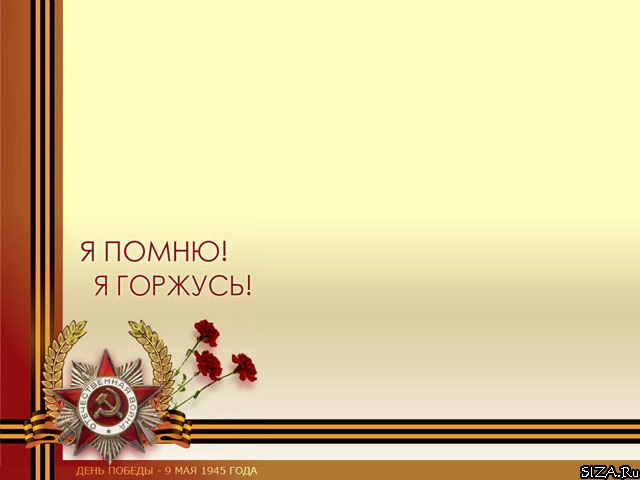 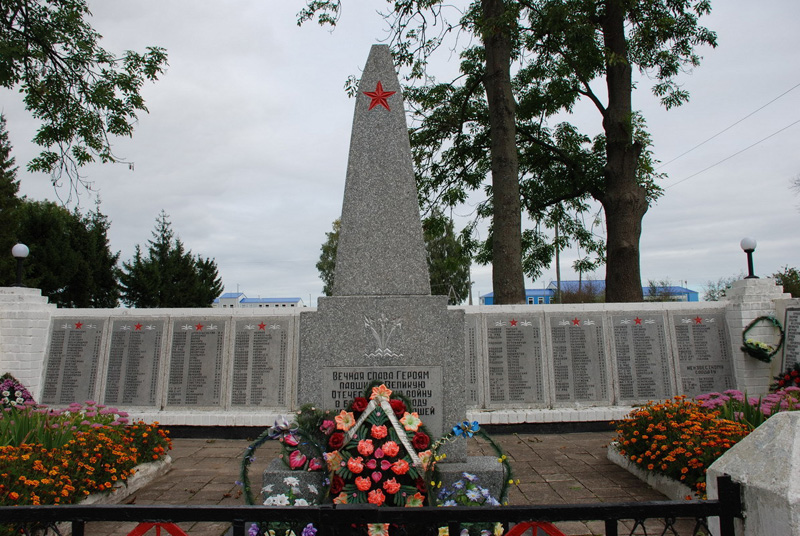 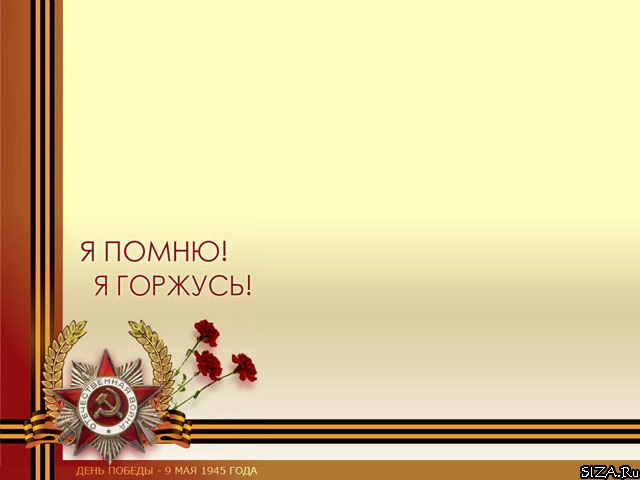 Пушин Петр Васильевич
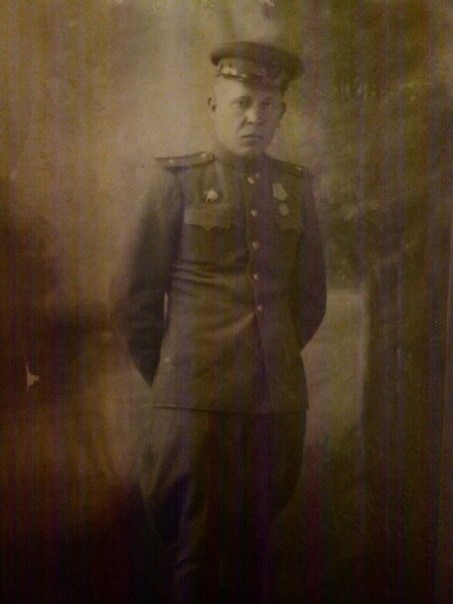 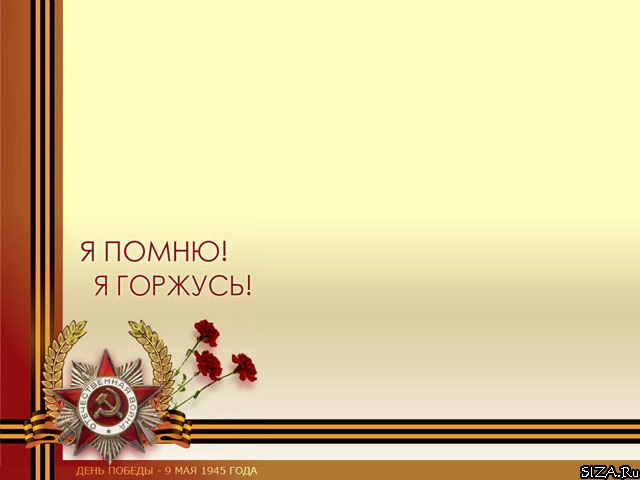 Попова Мария Осиповна
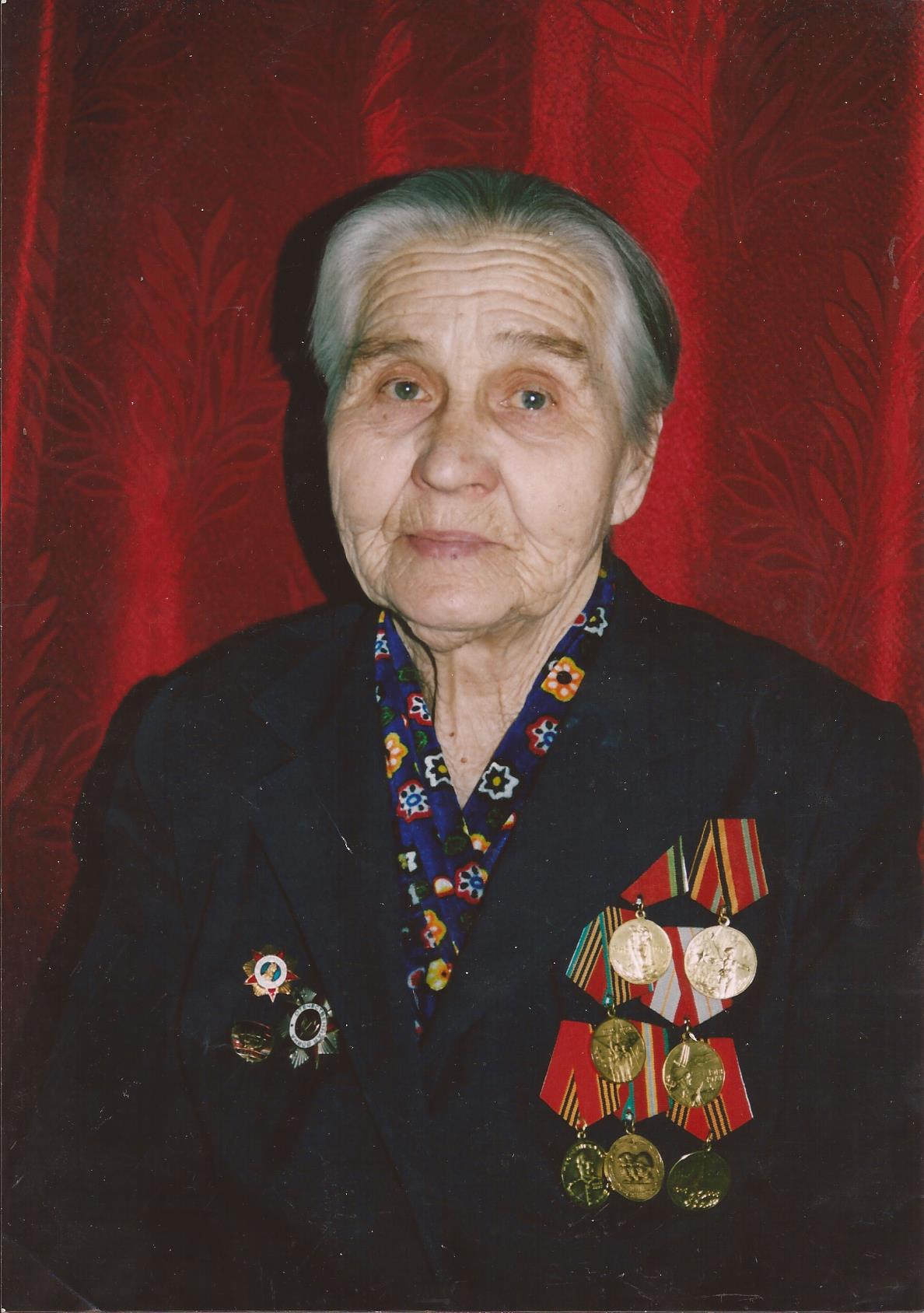 1921-2005
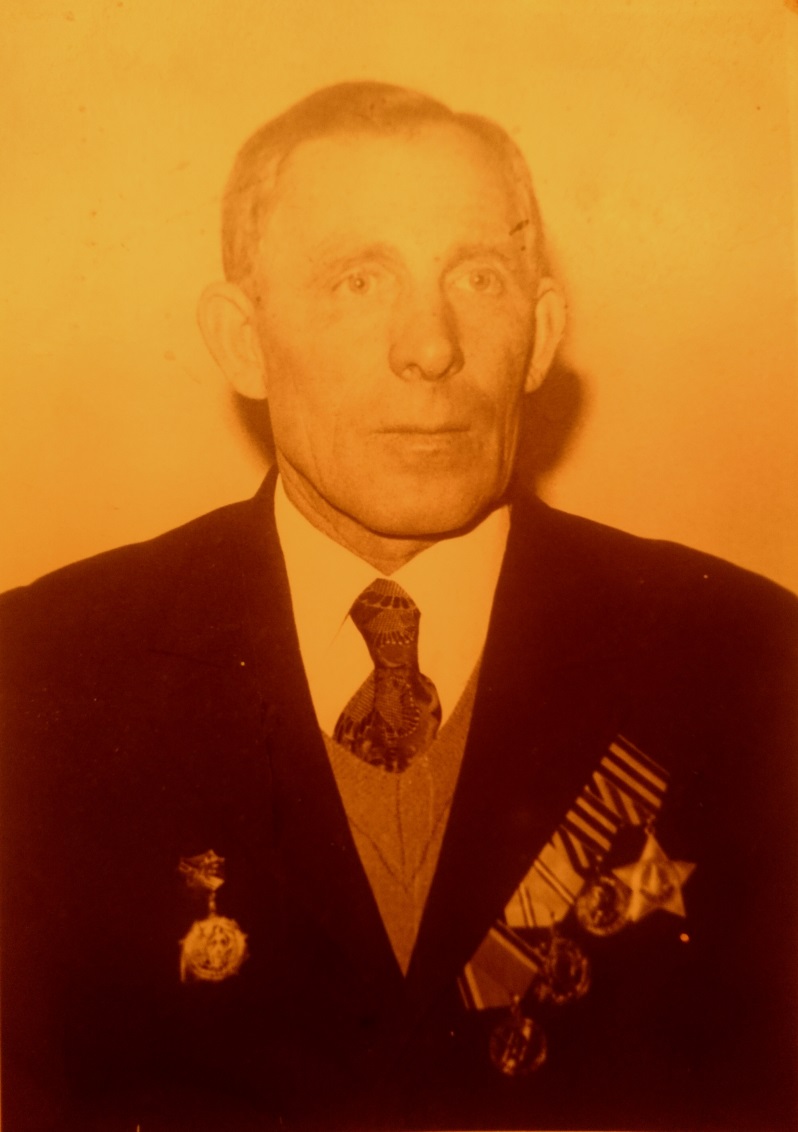 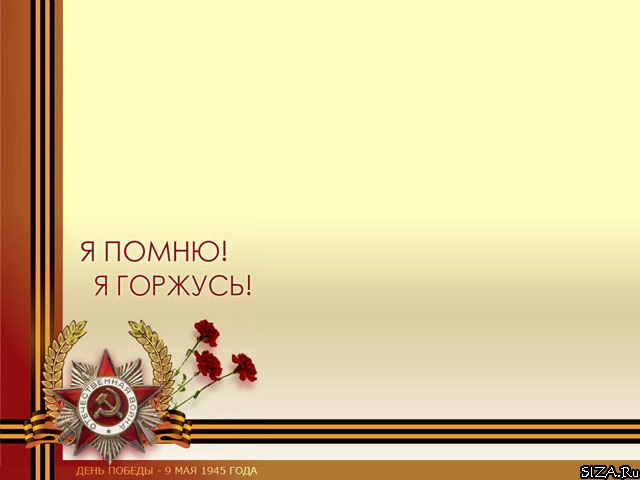 прадеды
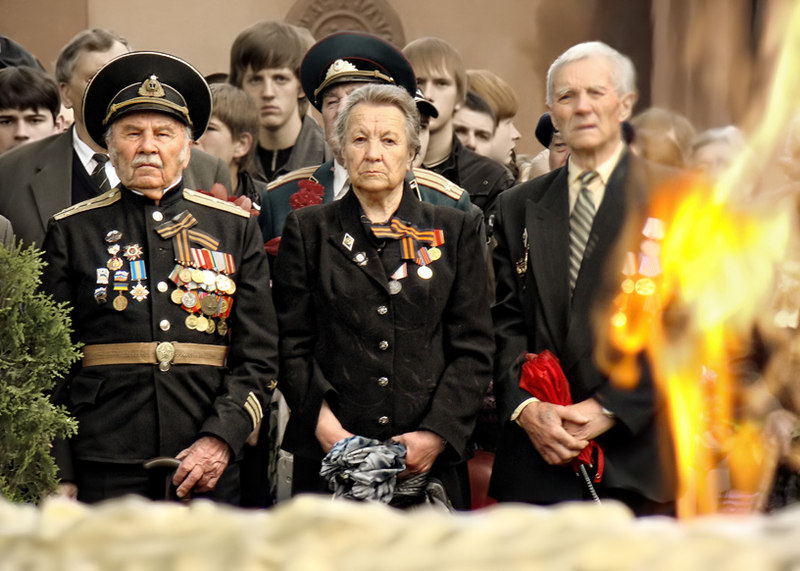 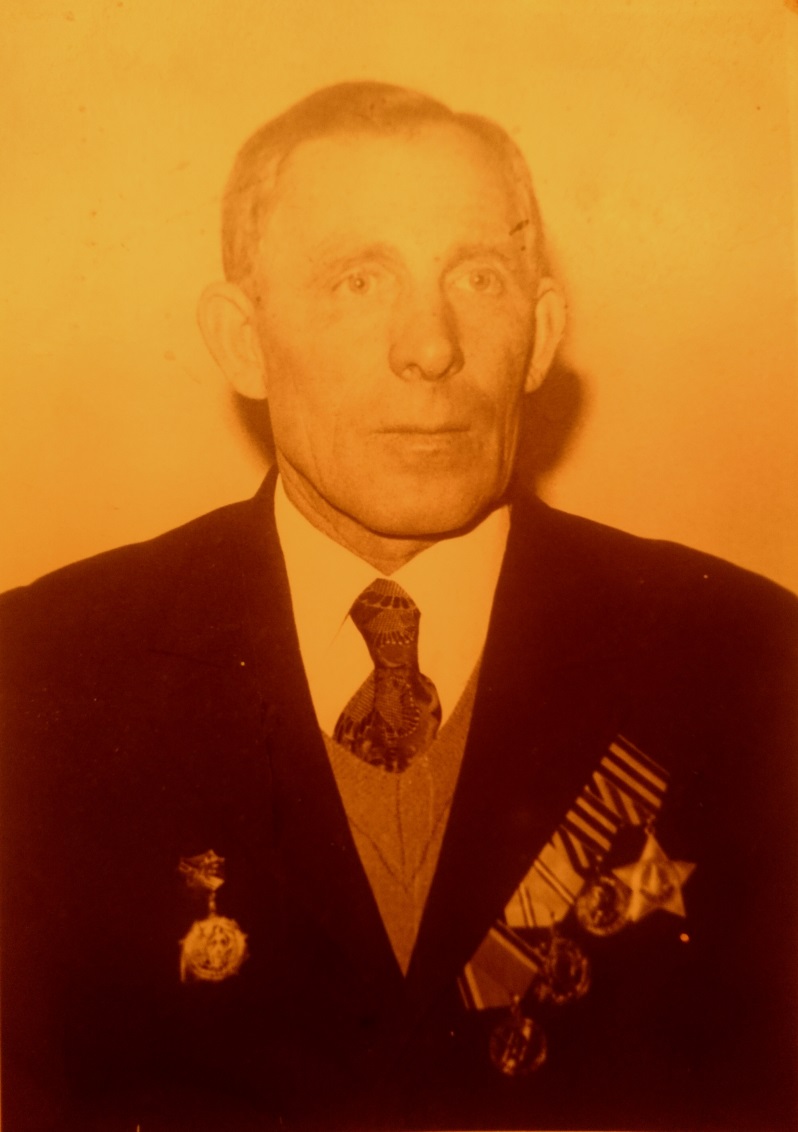 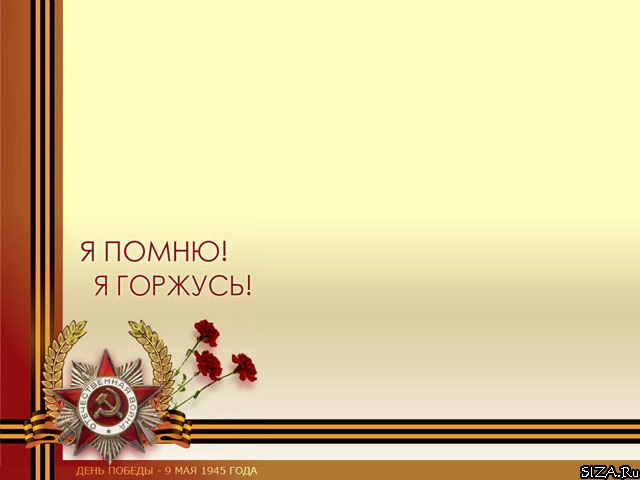 прадеды
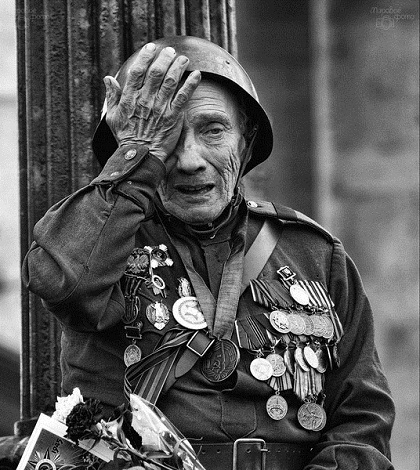 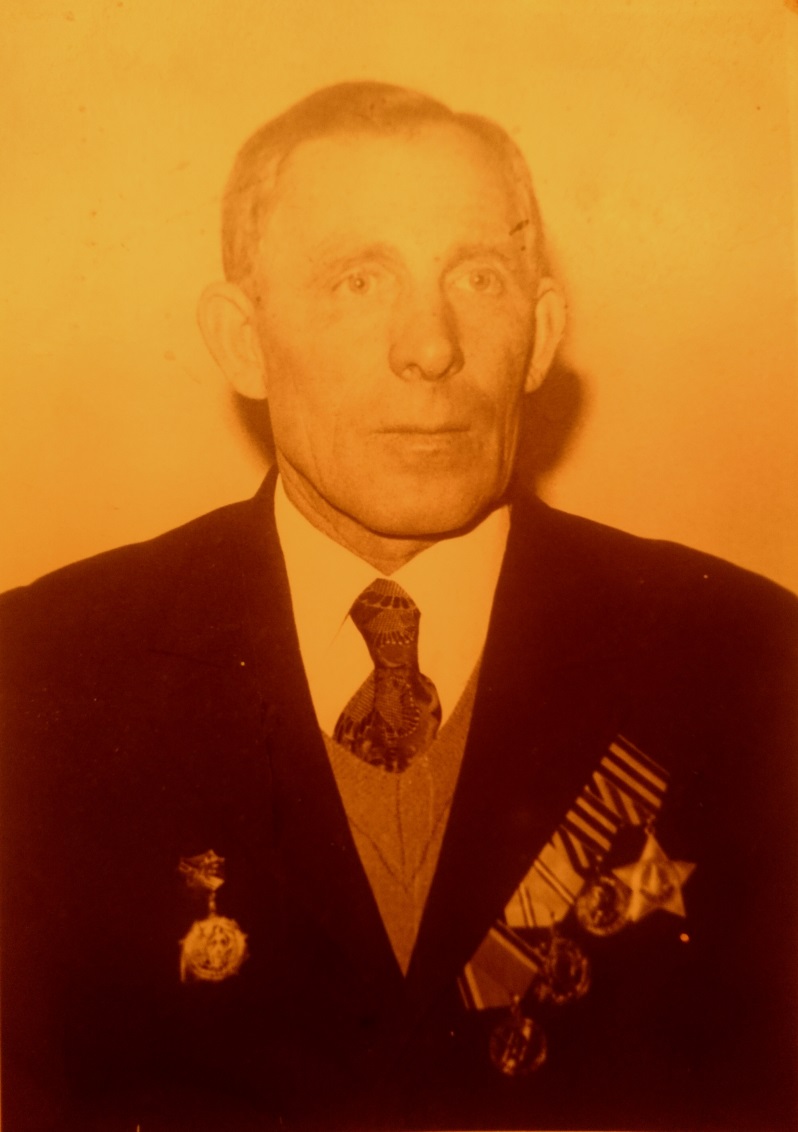 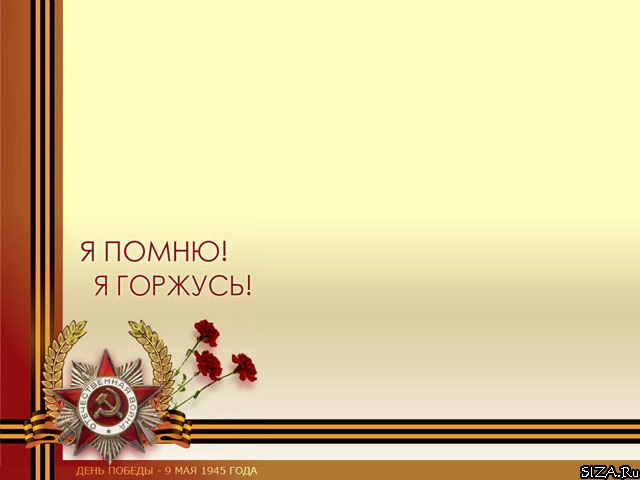 прадеды
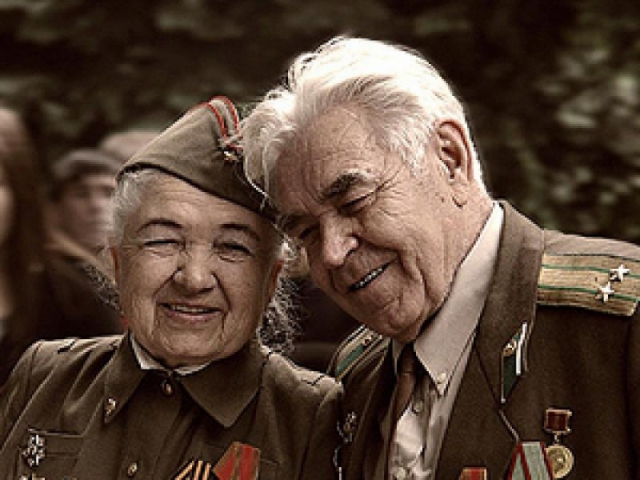 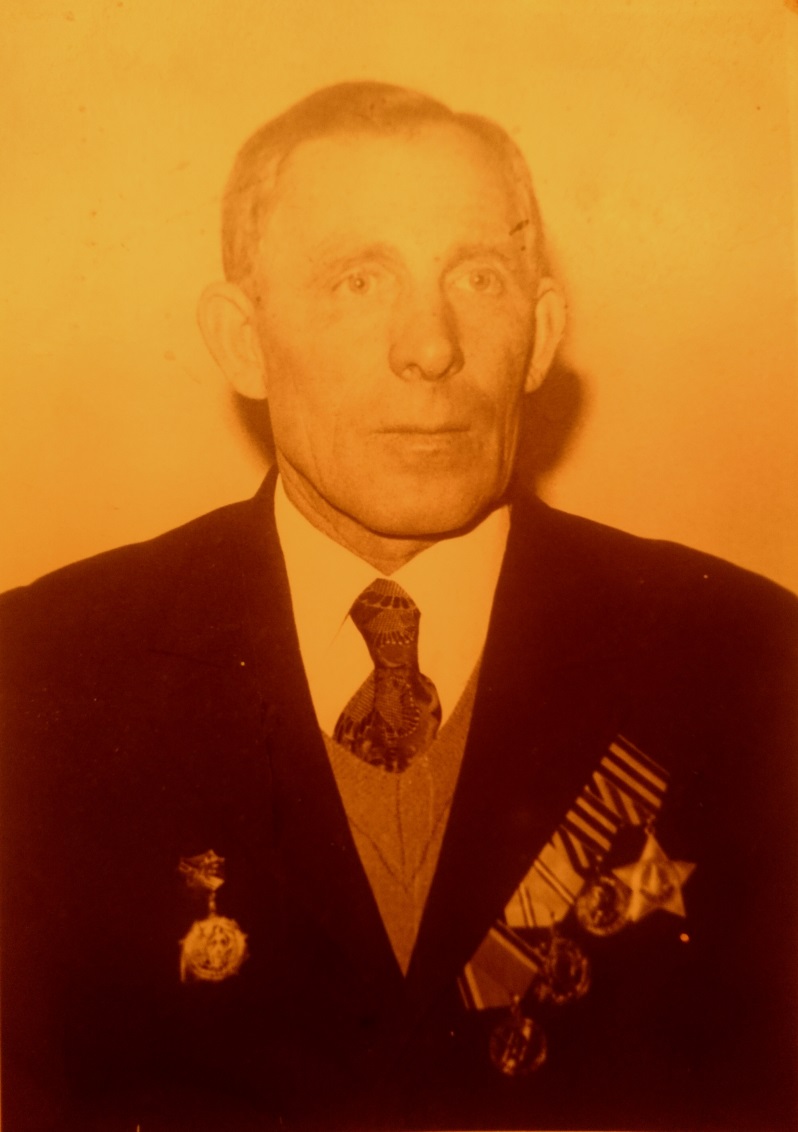 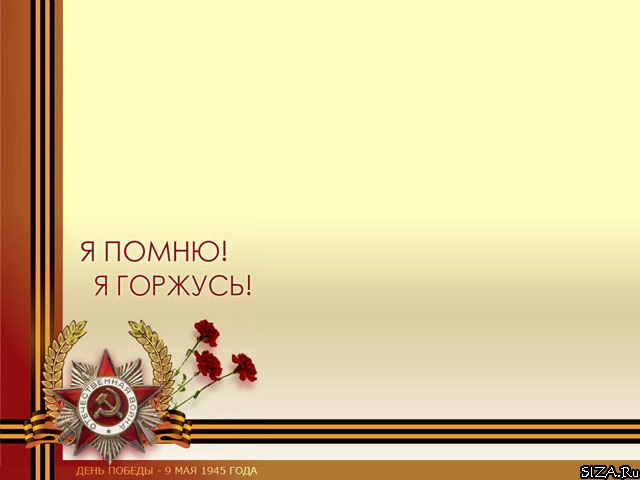 прадеды
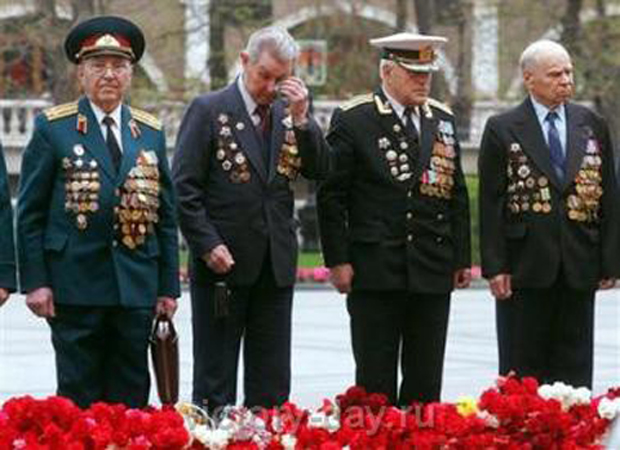 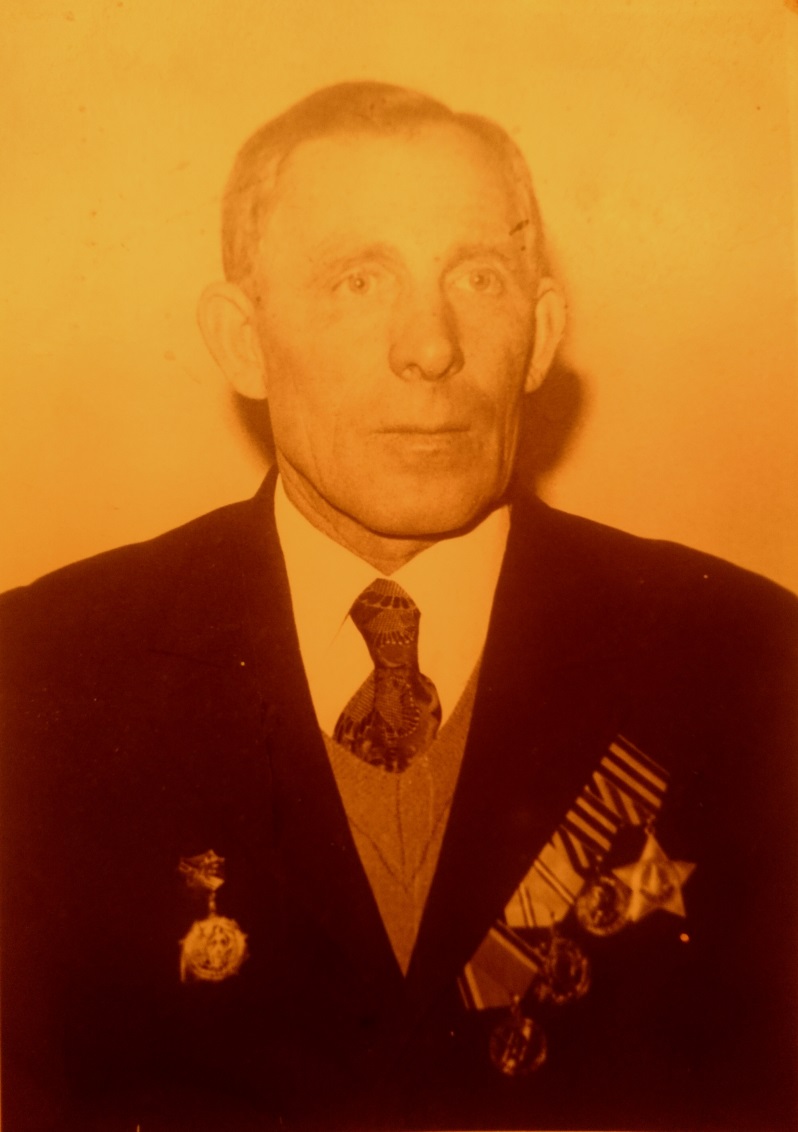 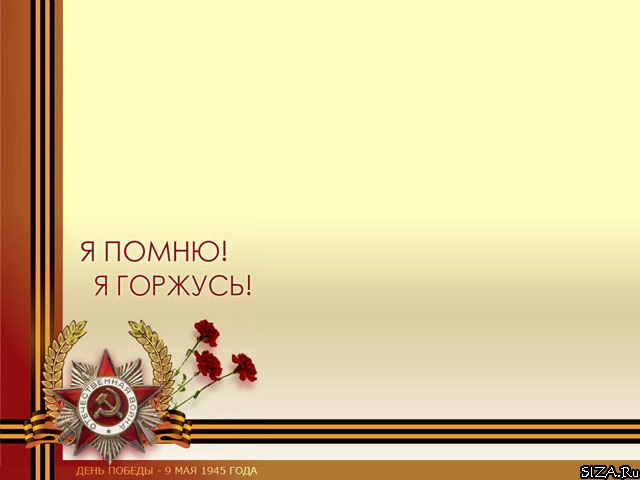 прадеды
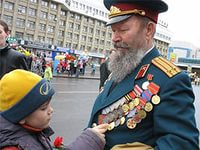 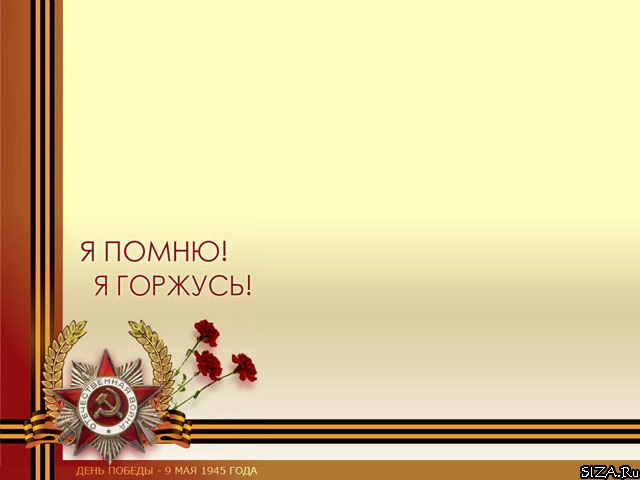 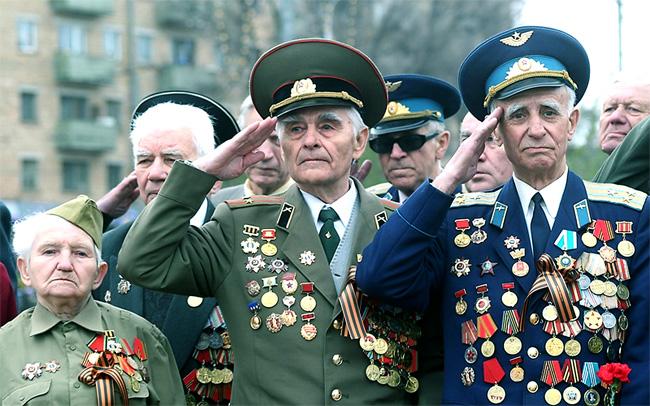 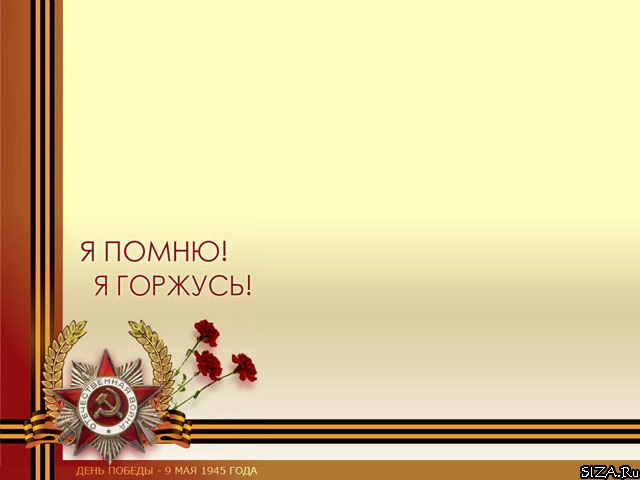 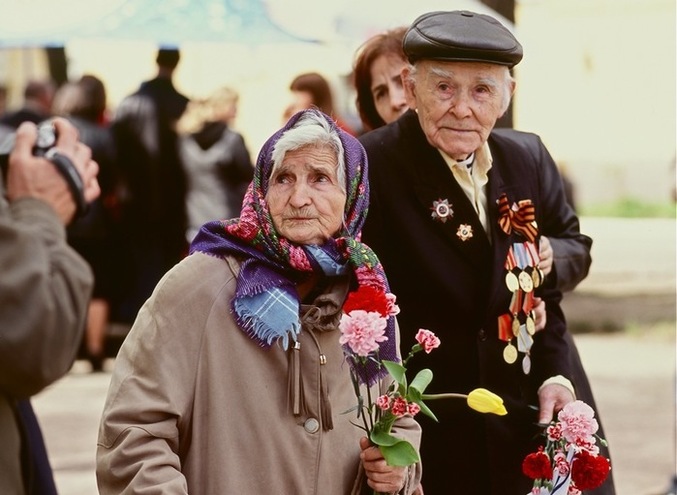 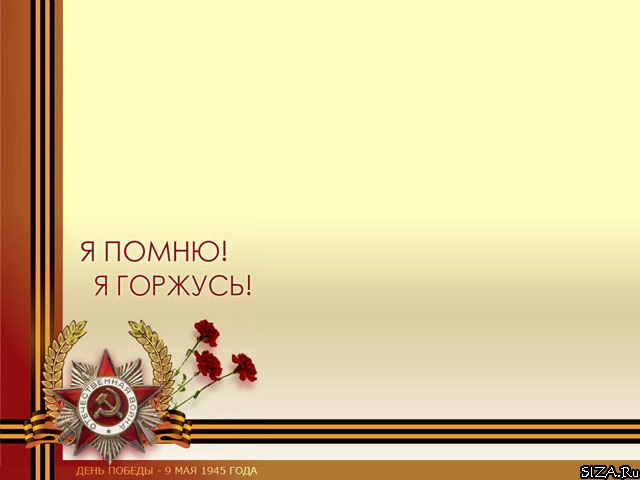 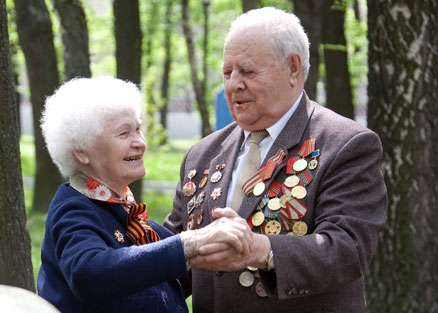 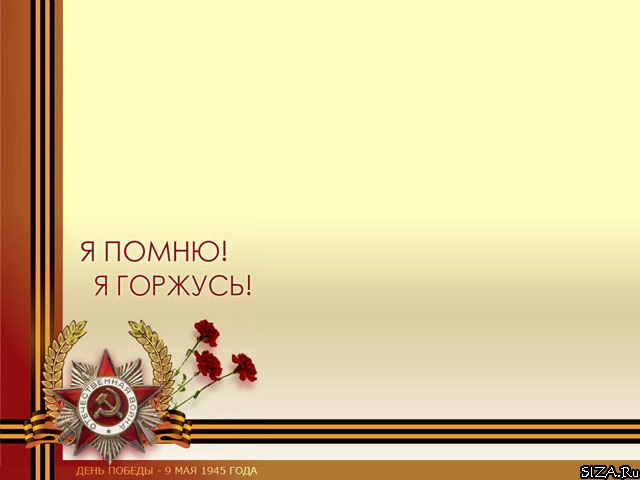 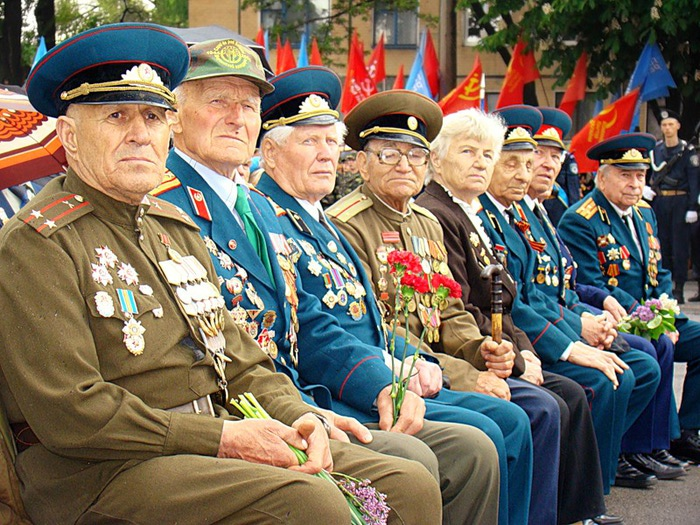 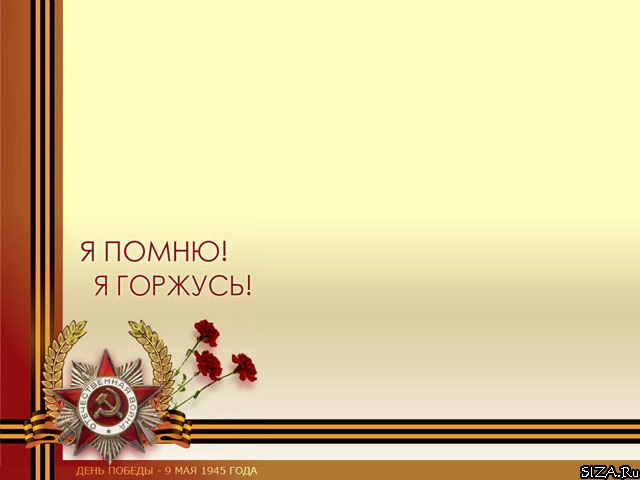 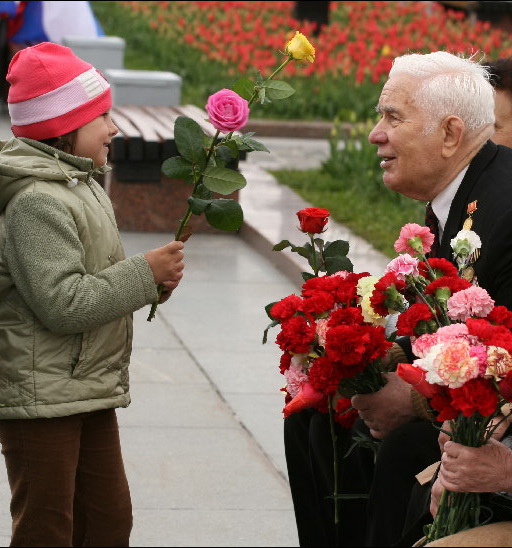 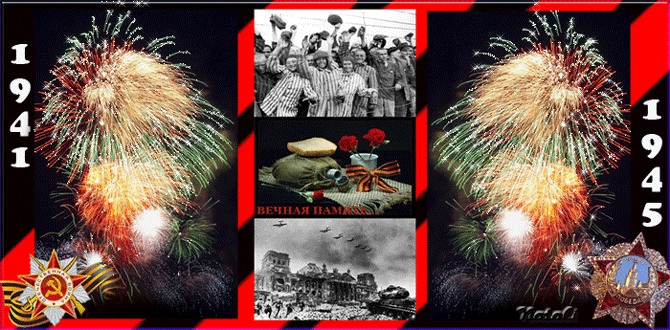 Использованы документы и личные фото из семейных архивов, а также фото и картинки с Яндех.ру